Tijd nemen voor Natuurbeleving


Het Orgoon

Meditatie op het leven
Het Kamerdal
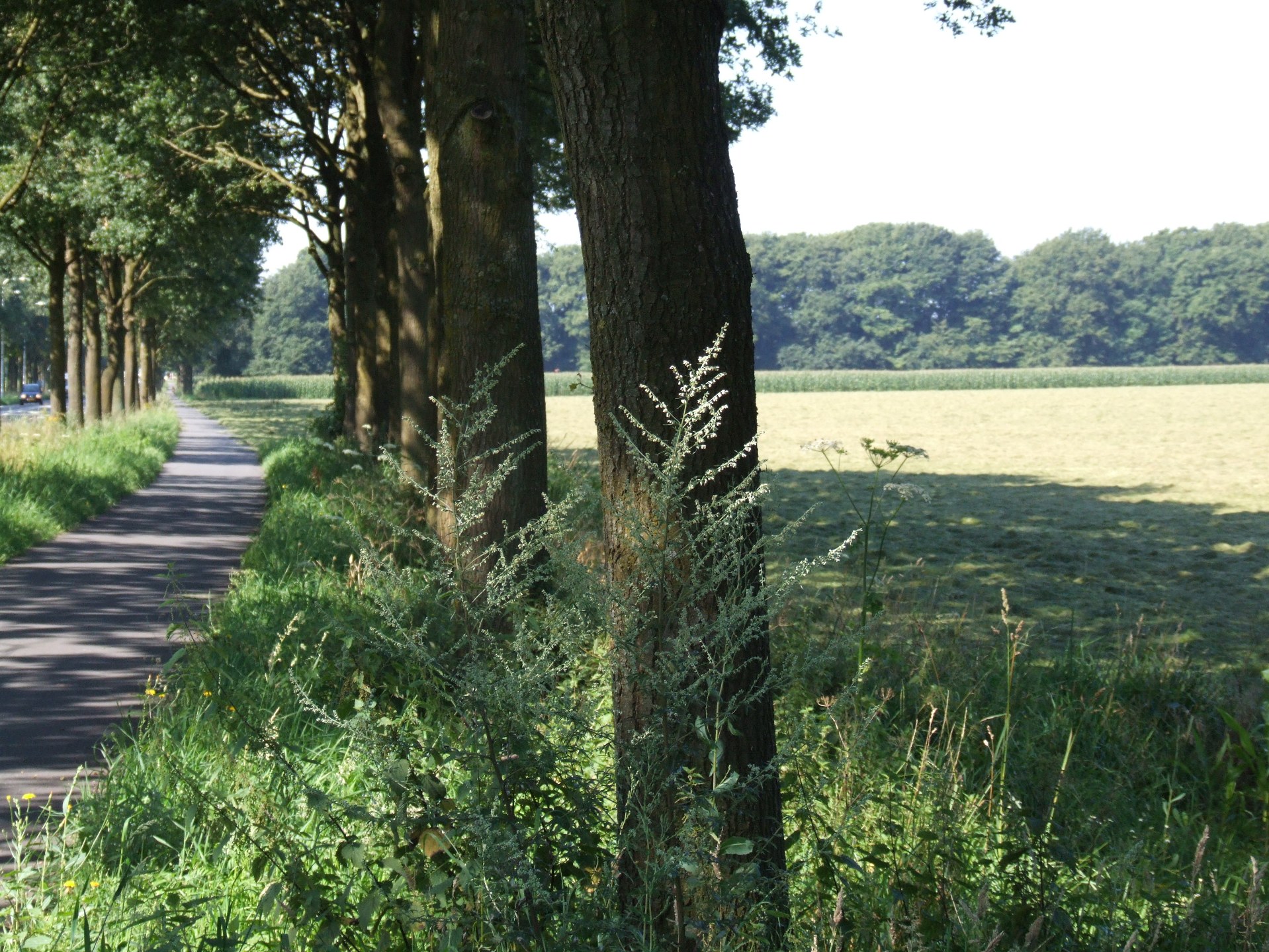 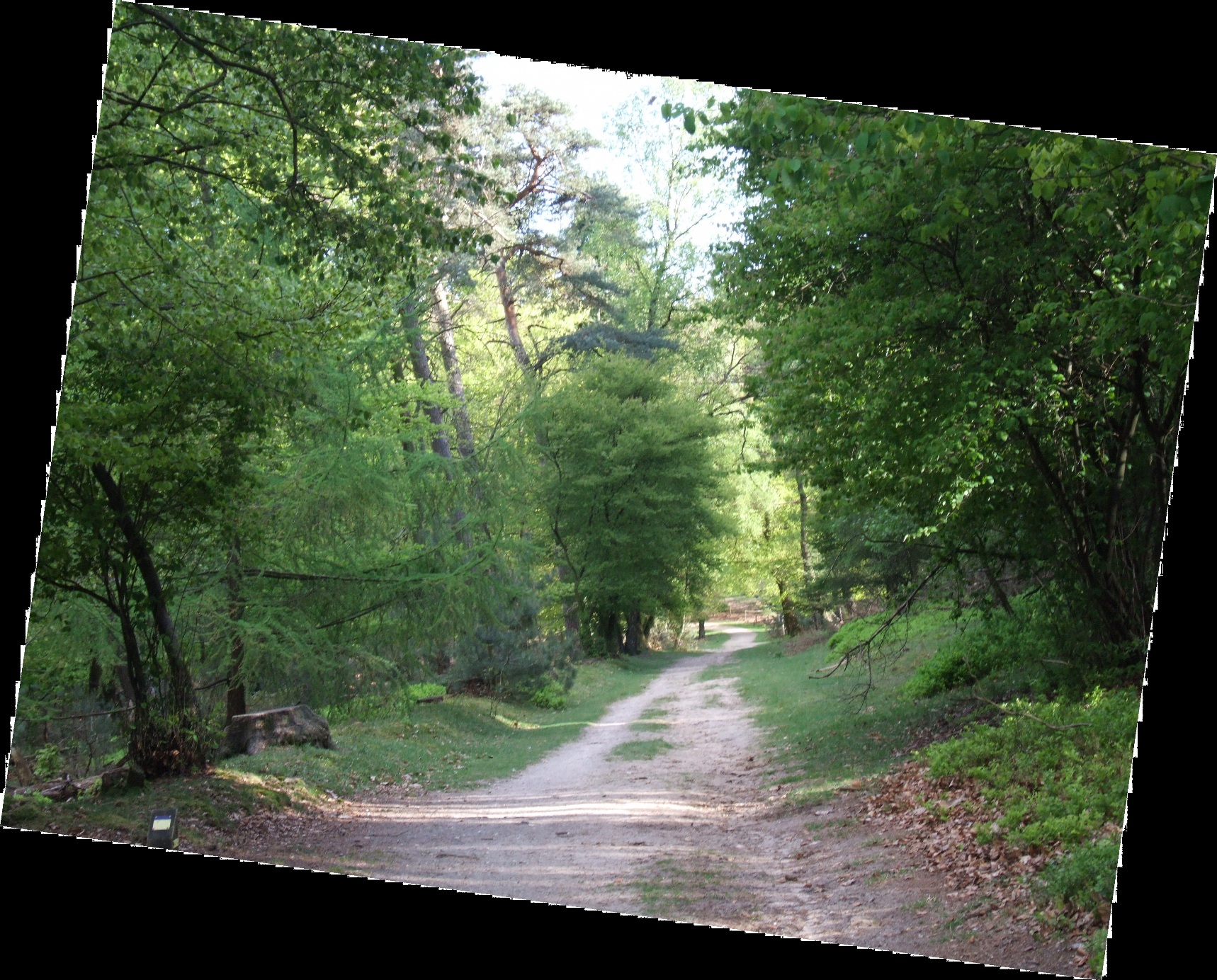 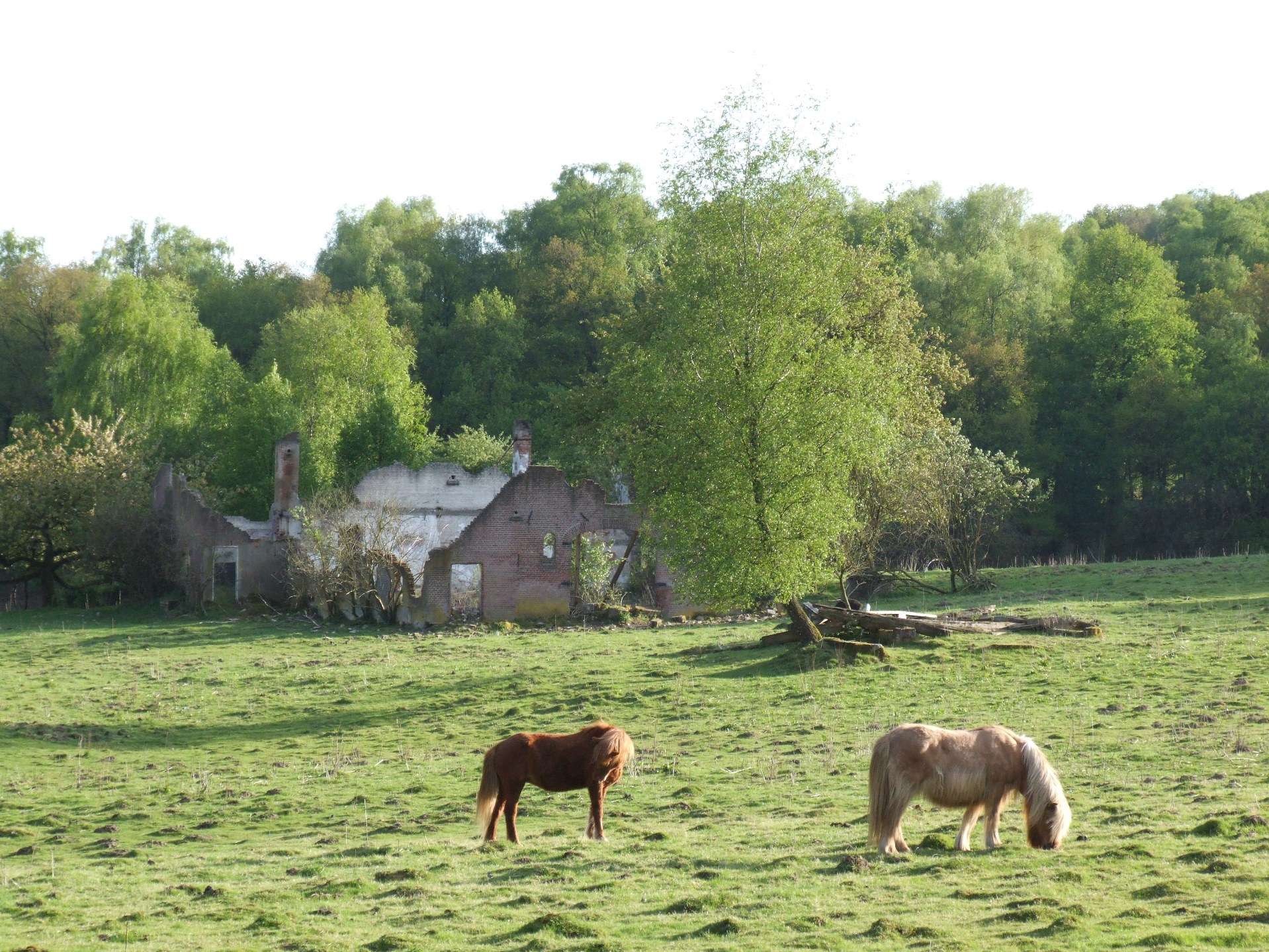 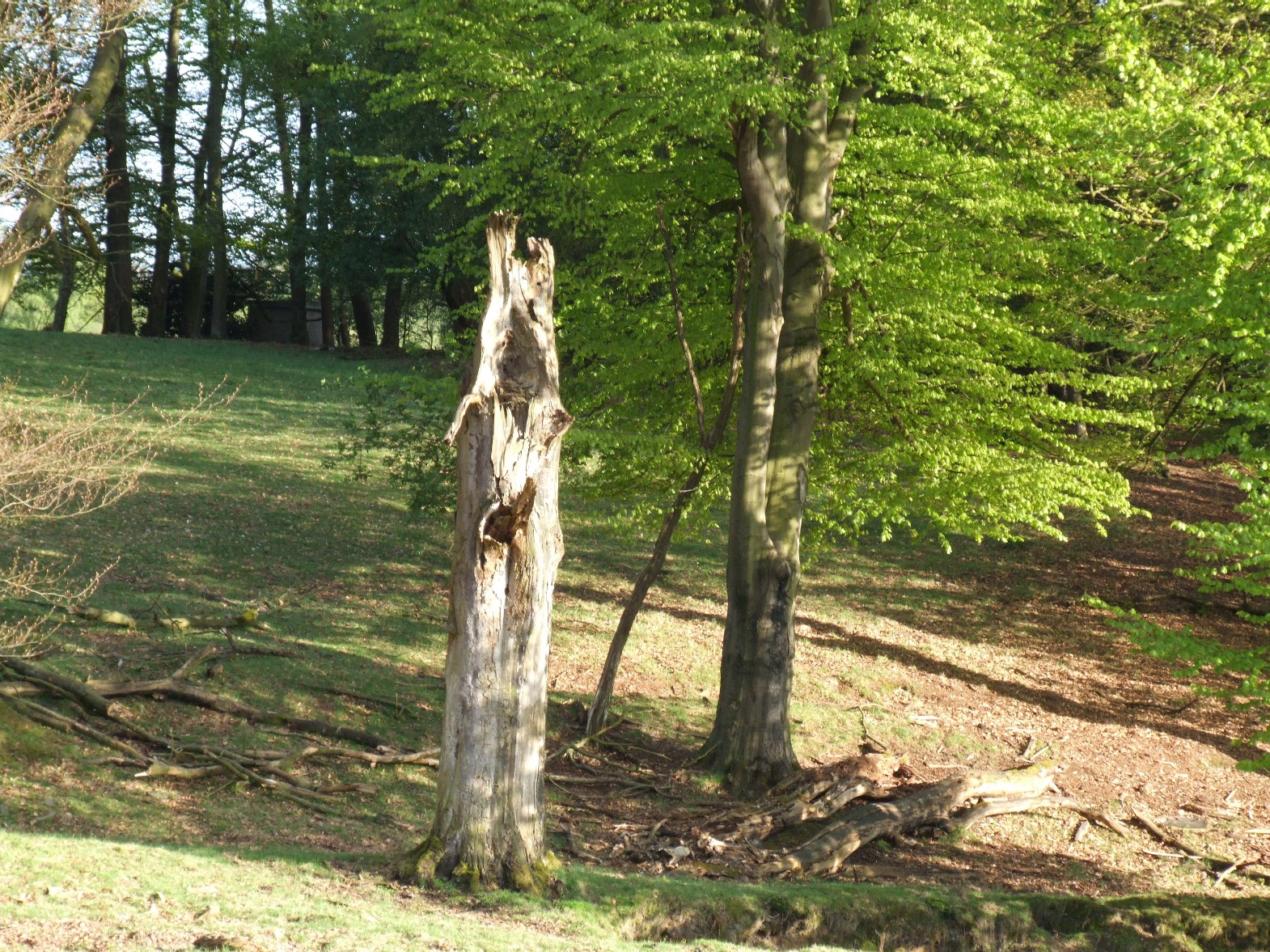 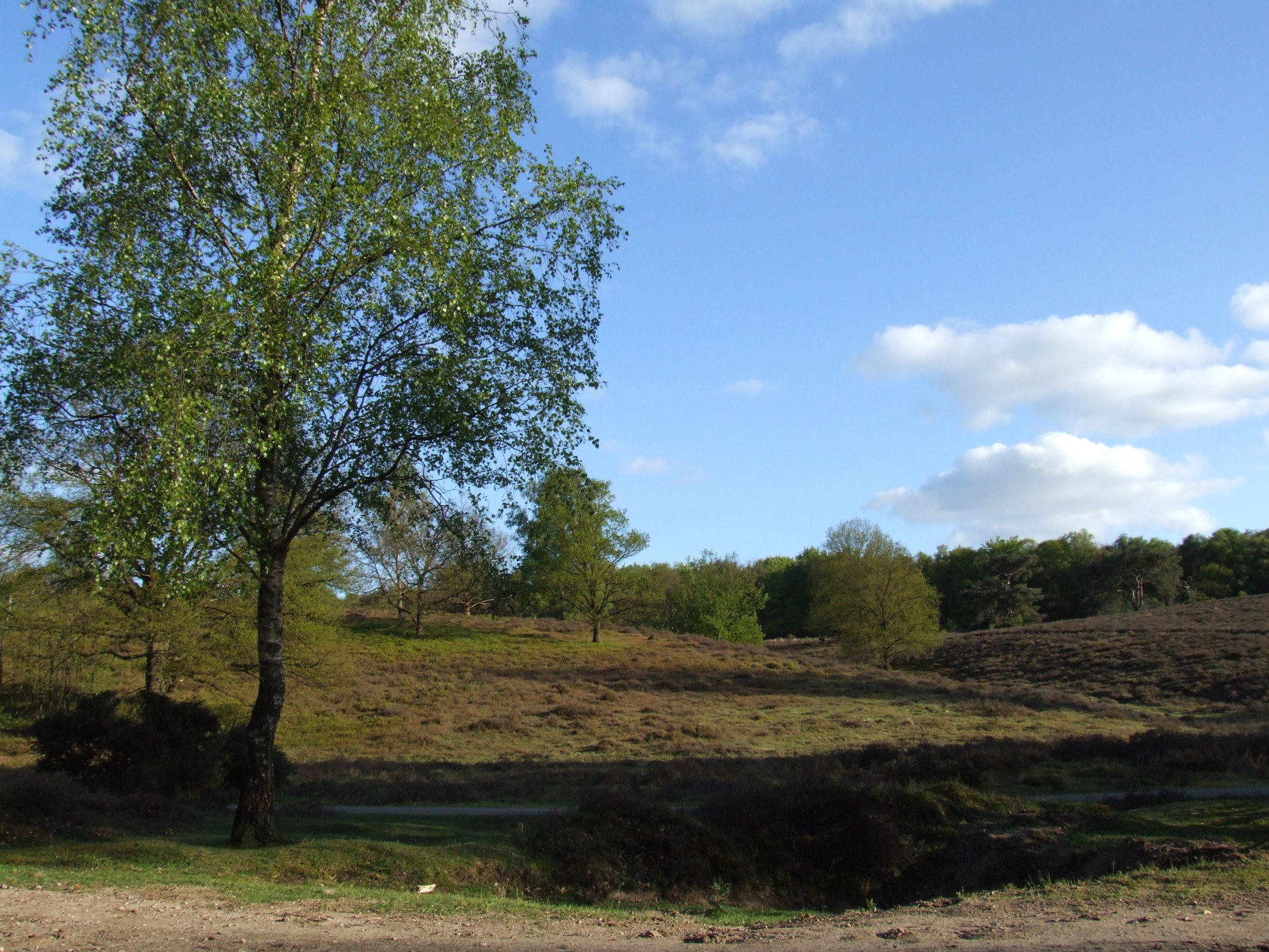 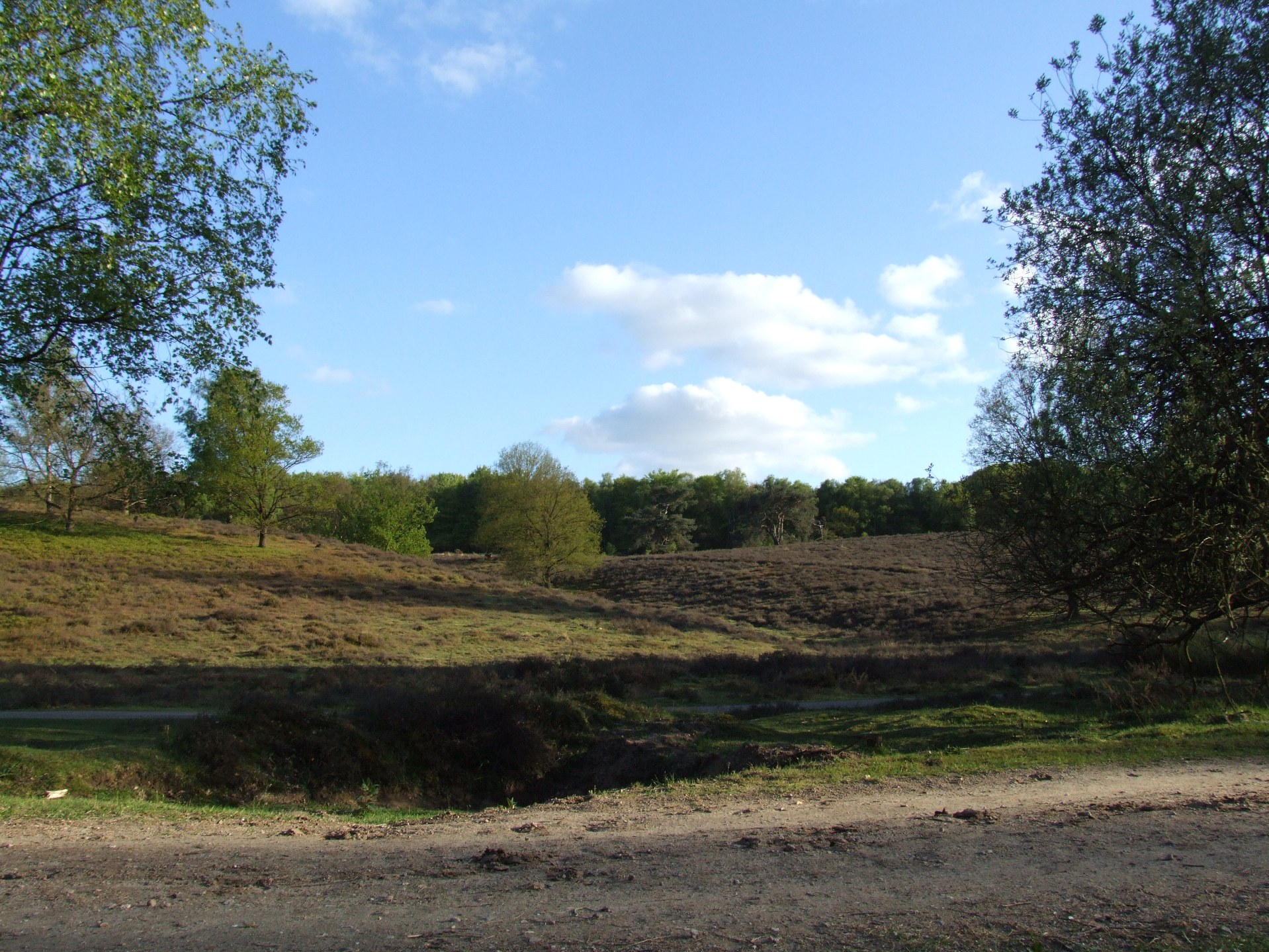 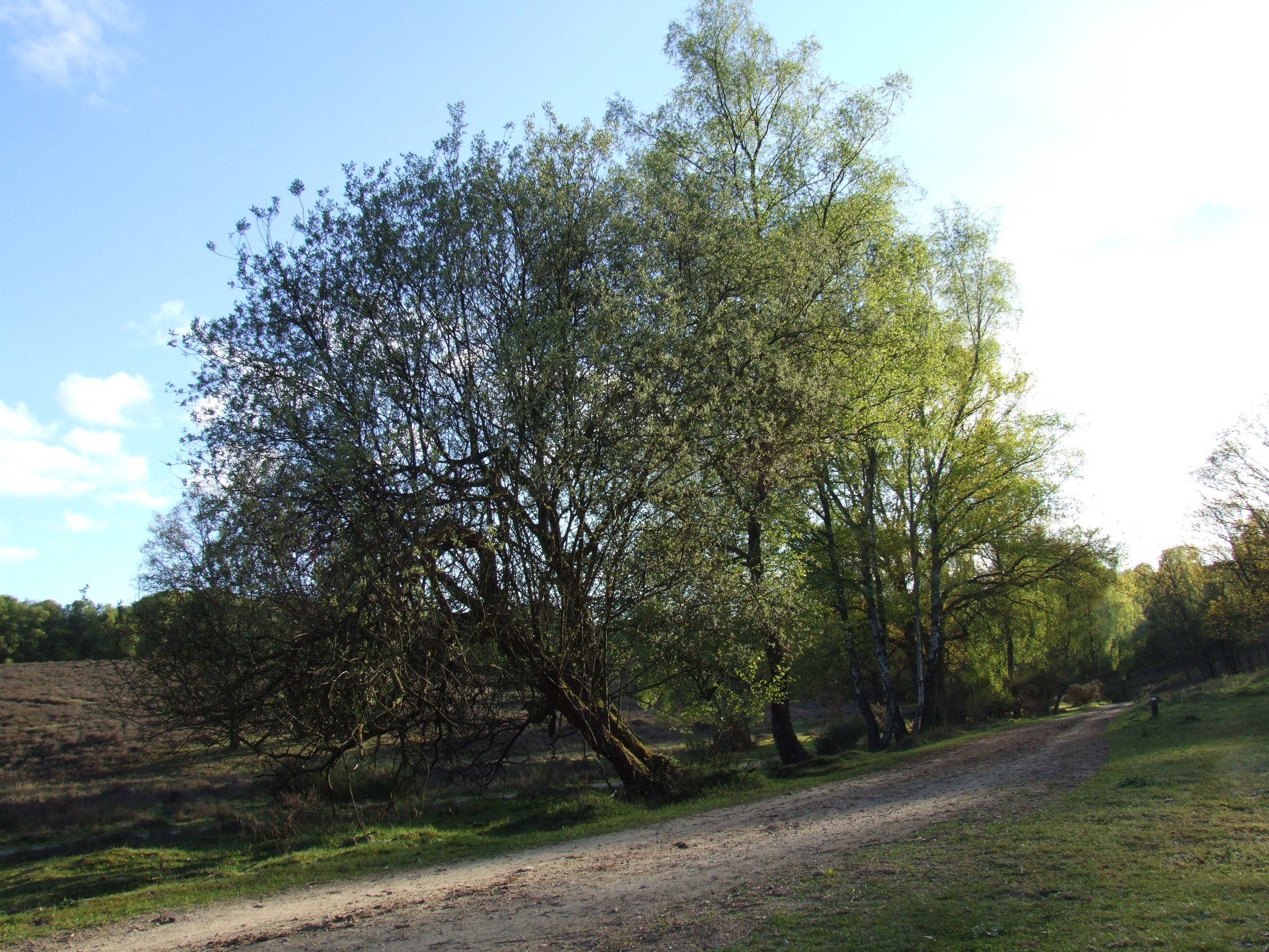 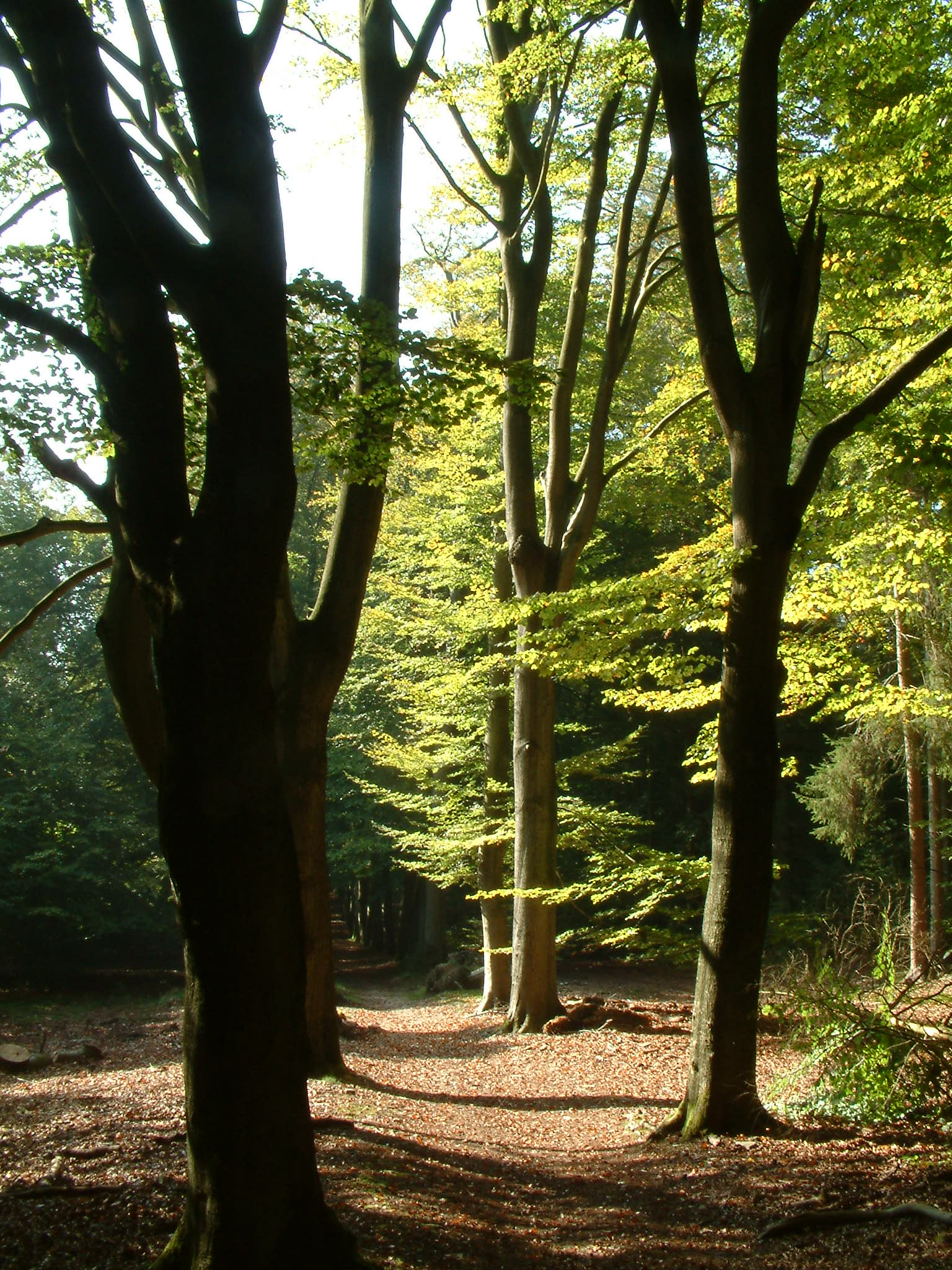 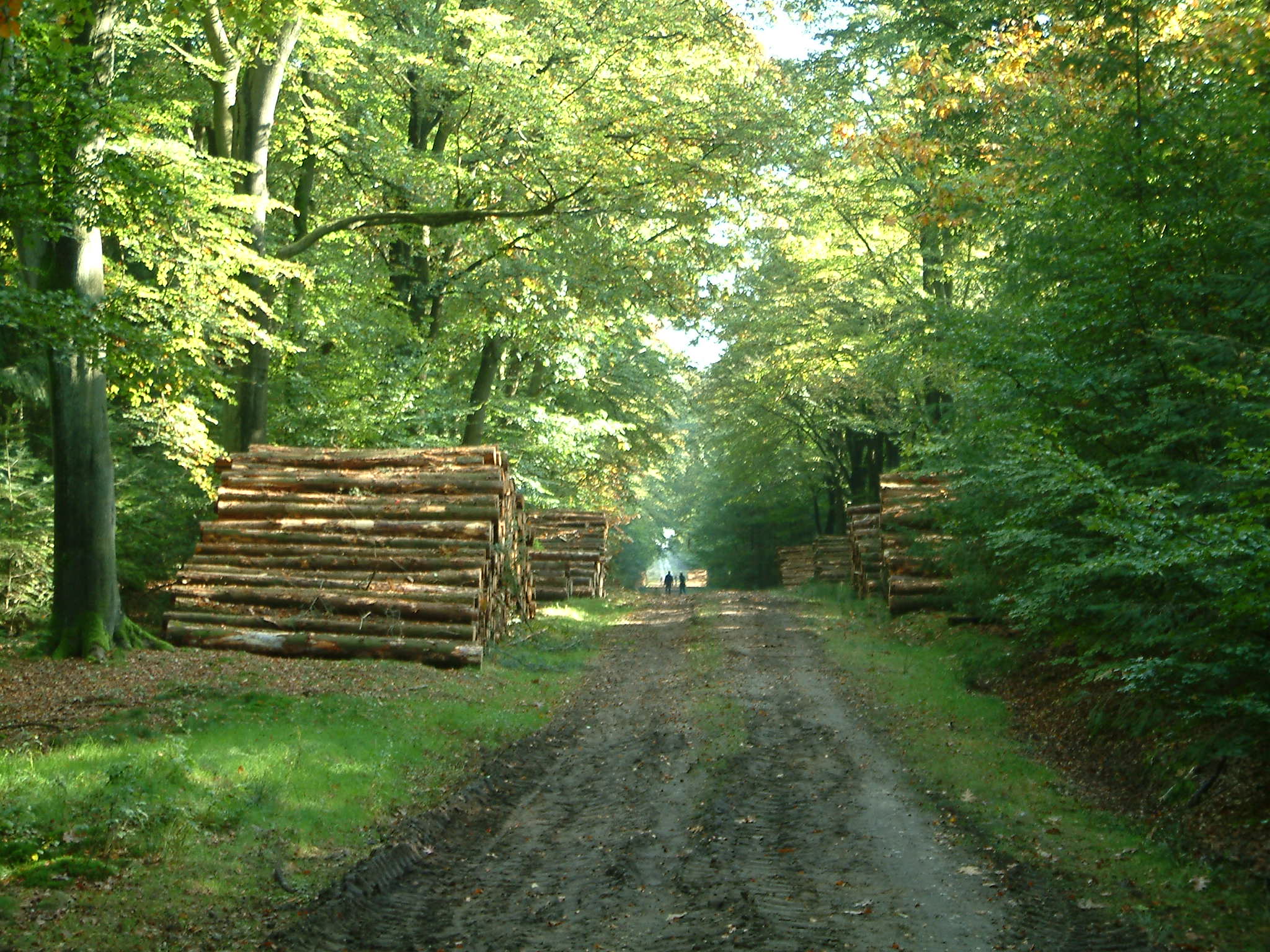 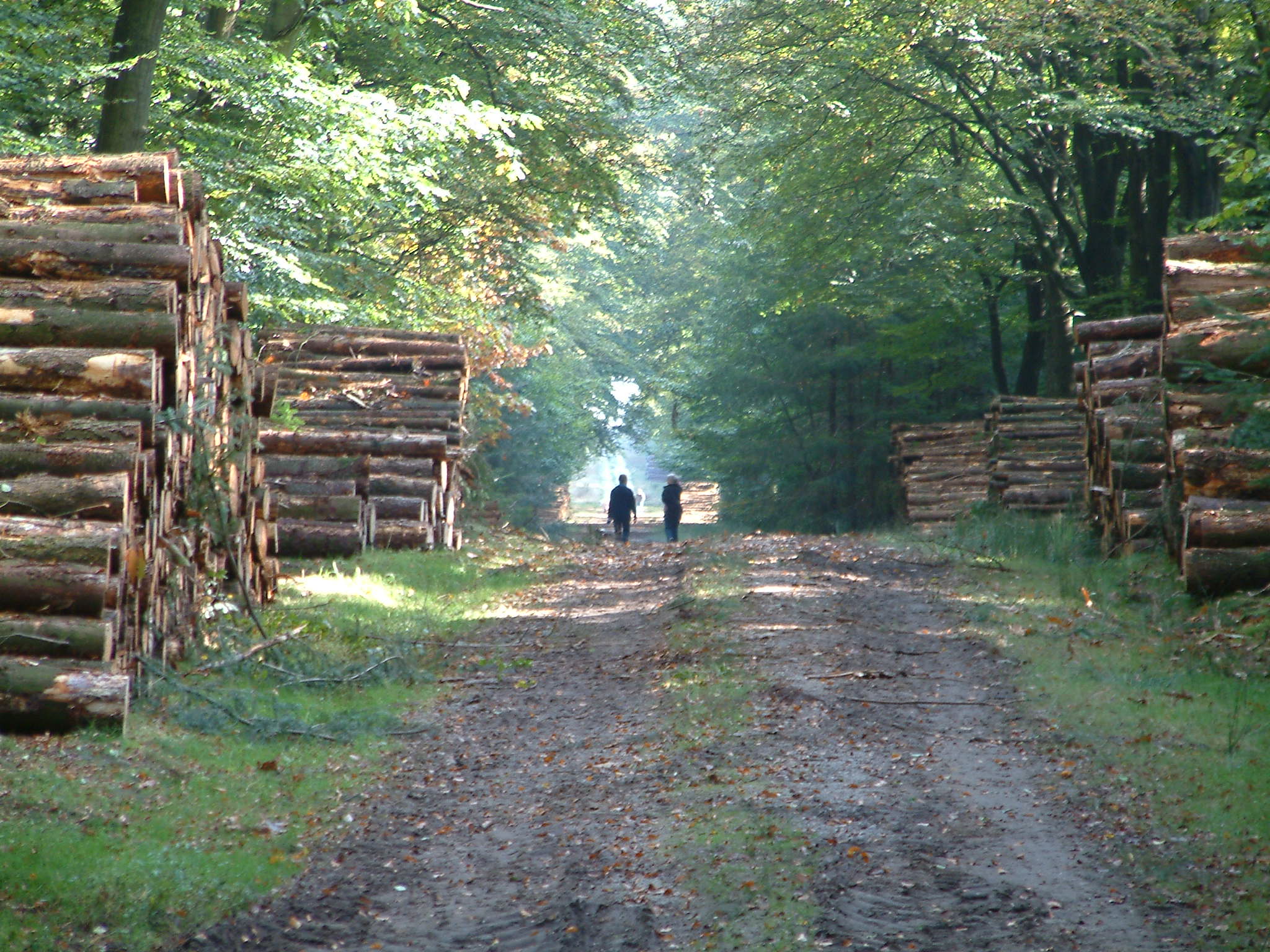 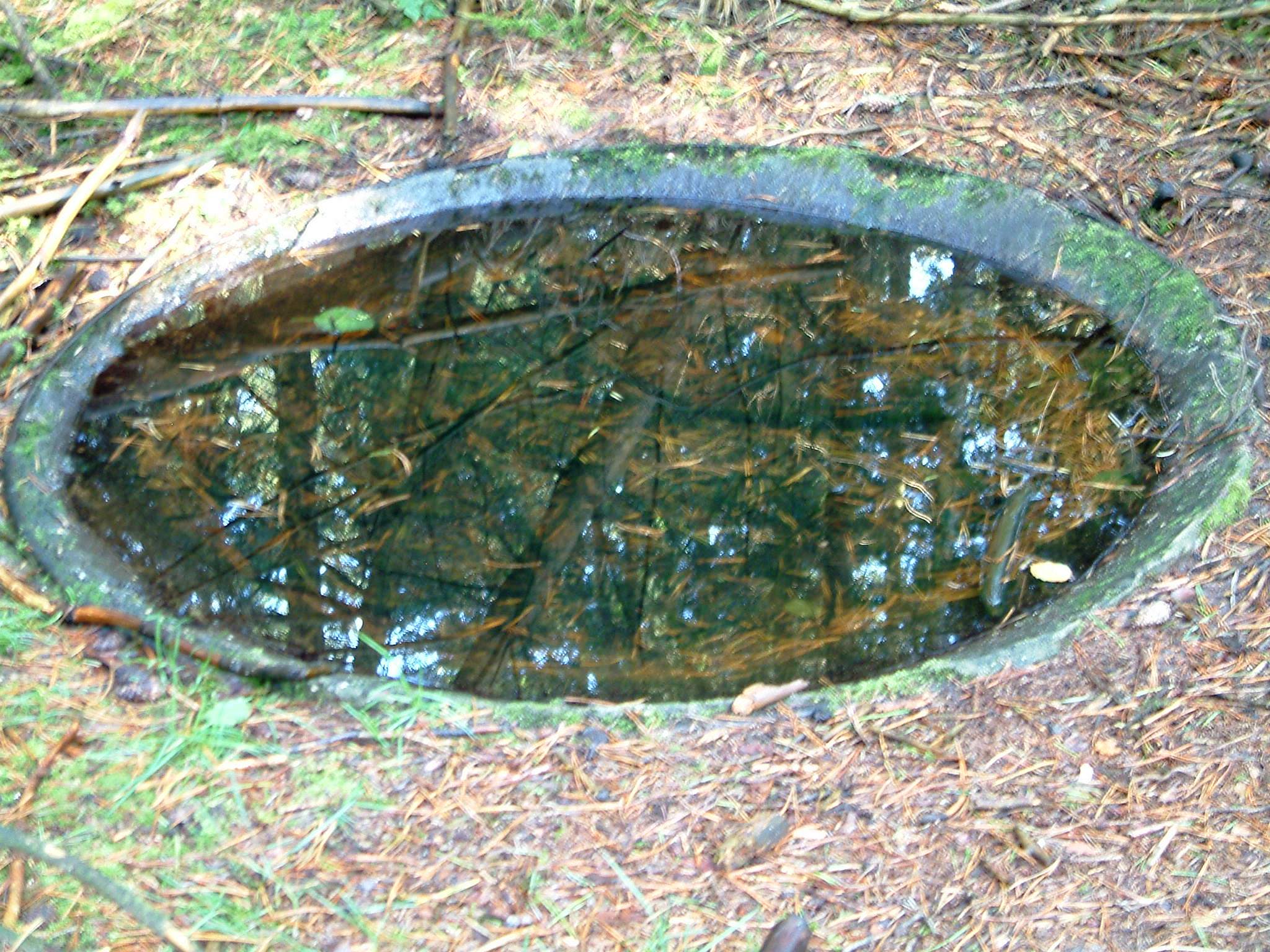 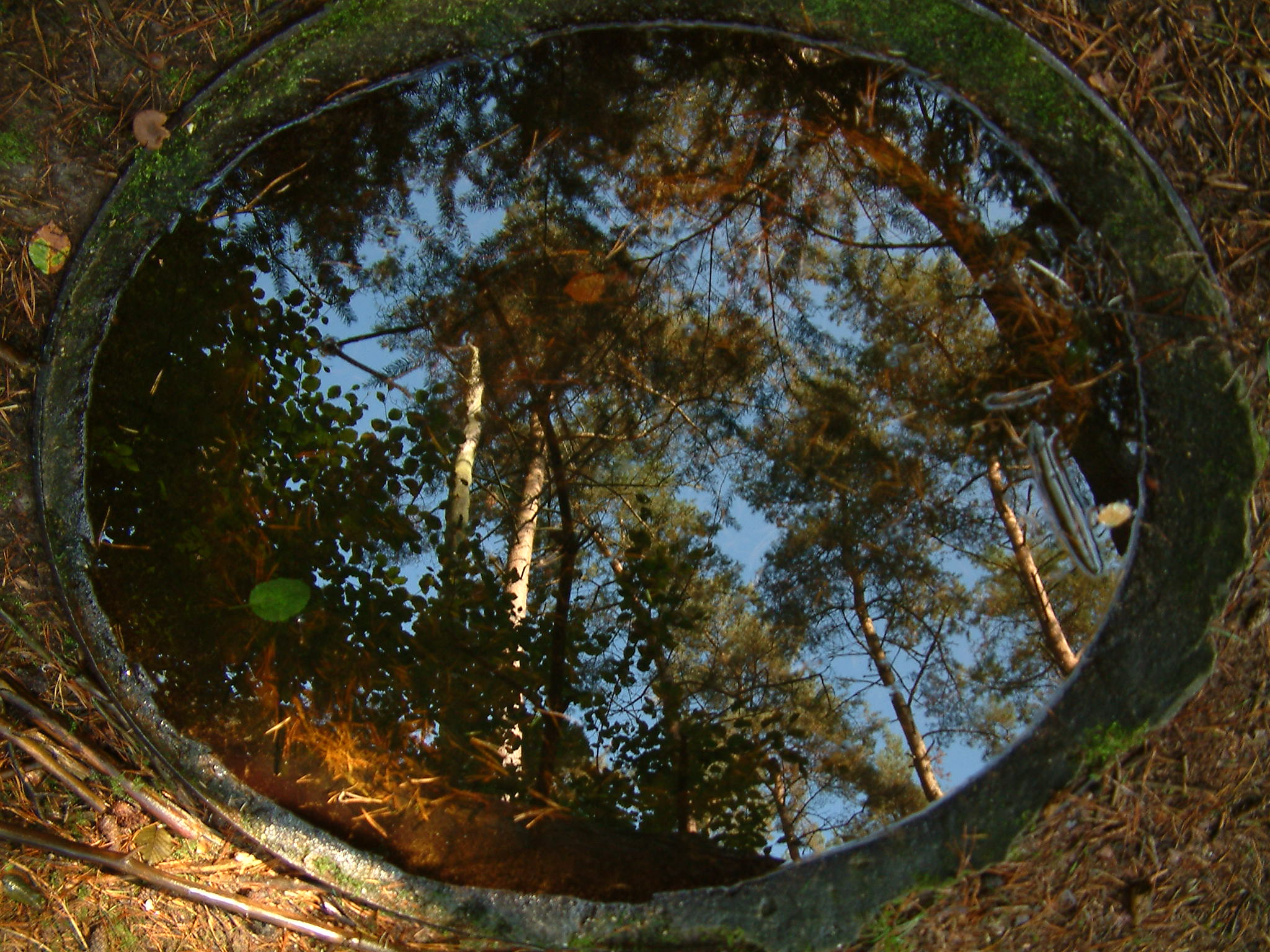 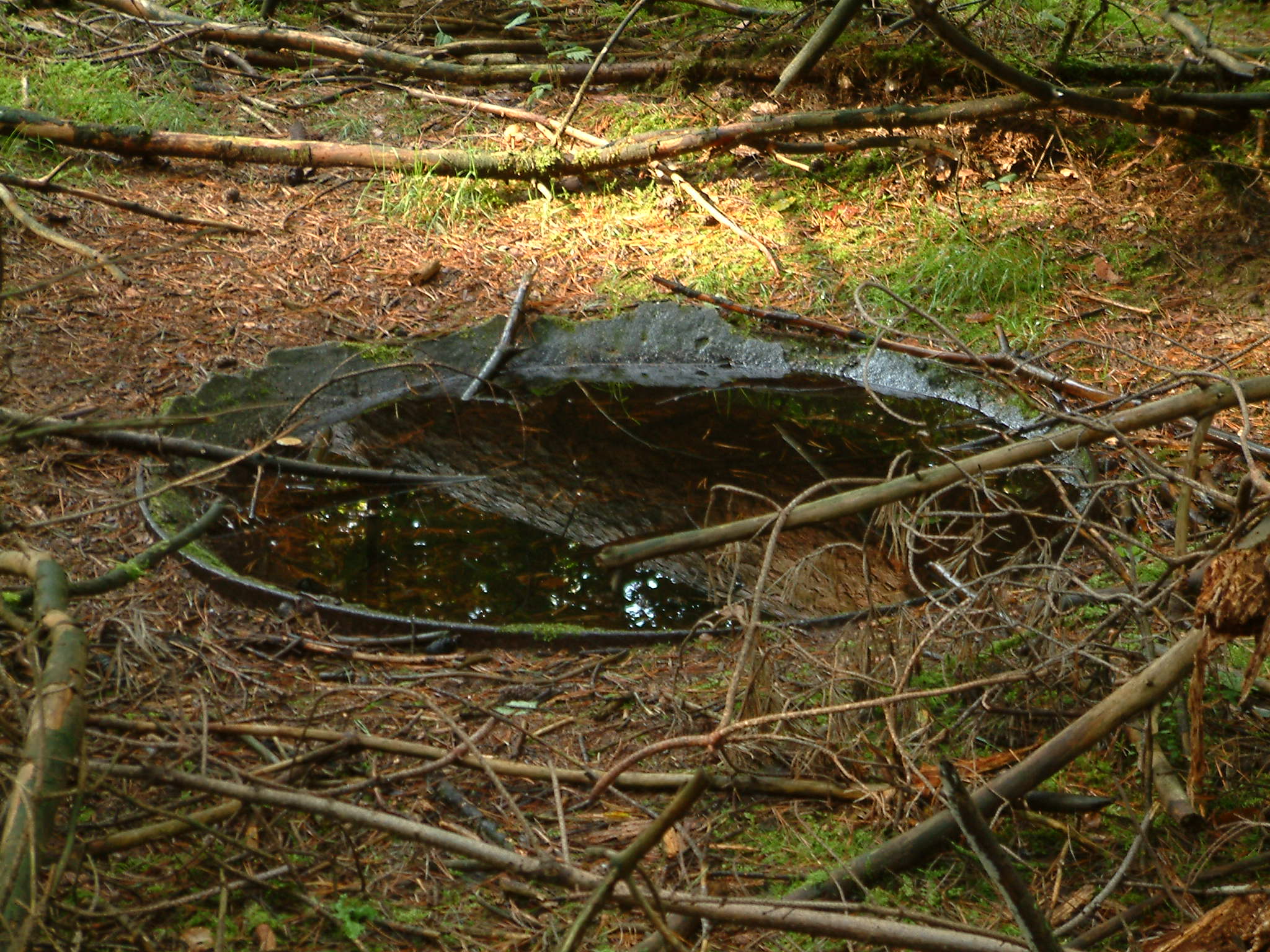 Tijd nemen voor Natuurbeleving


Het Orgoon

Meditatie op het leven
Herfst
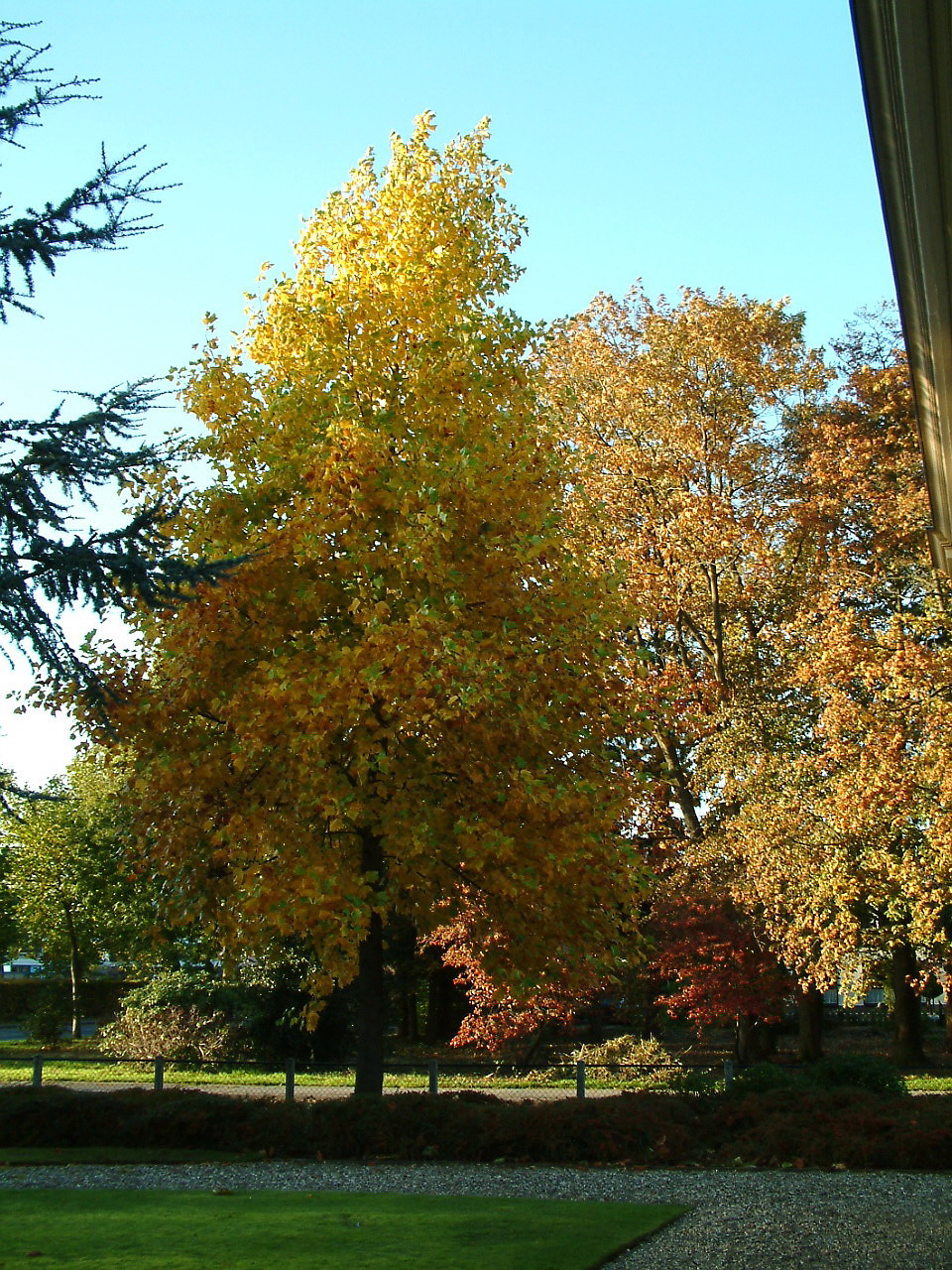 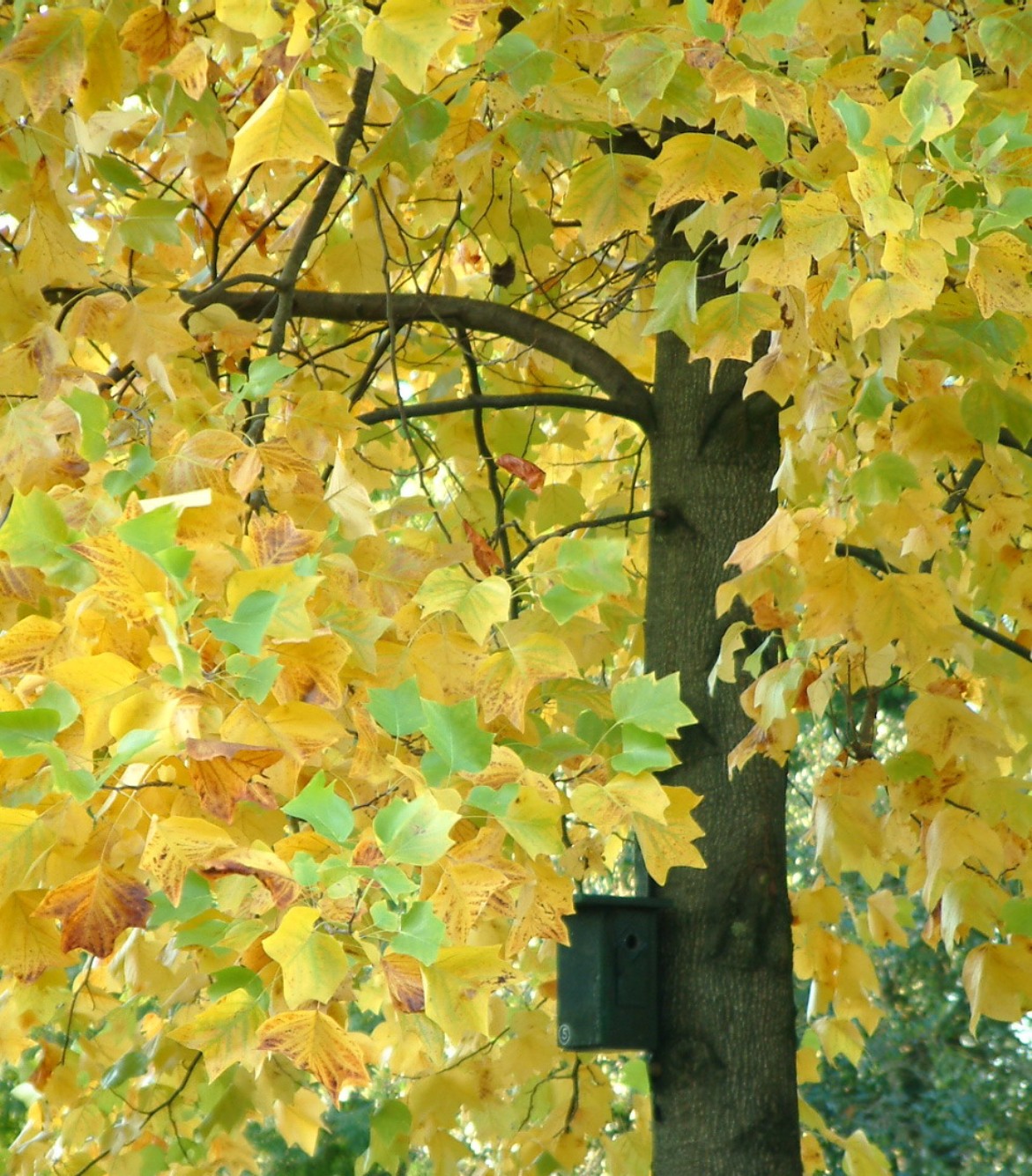 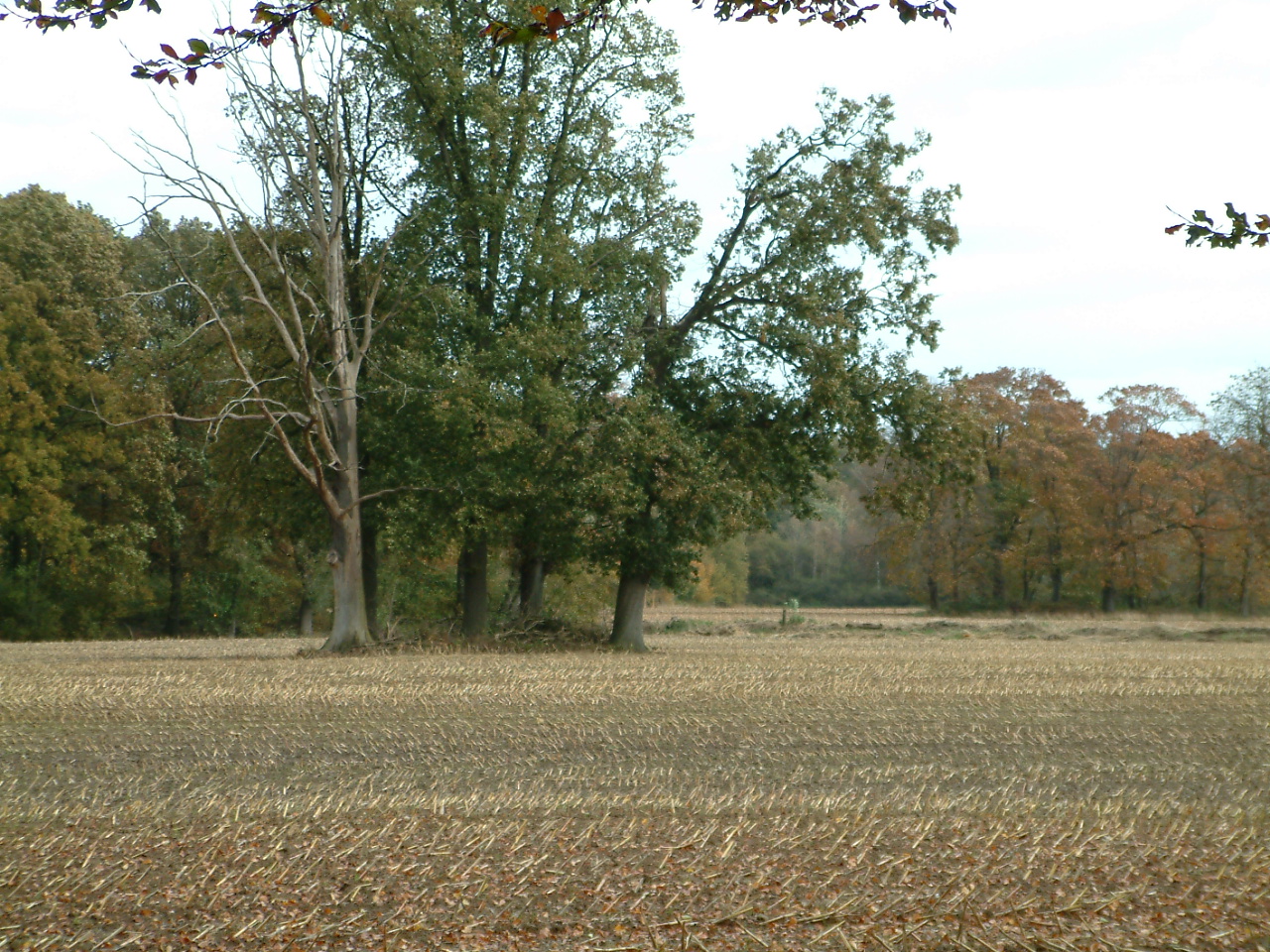 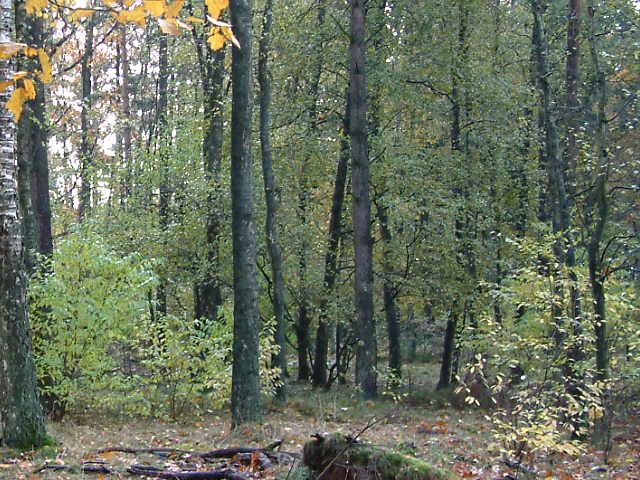 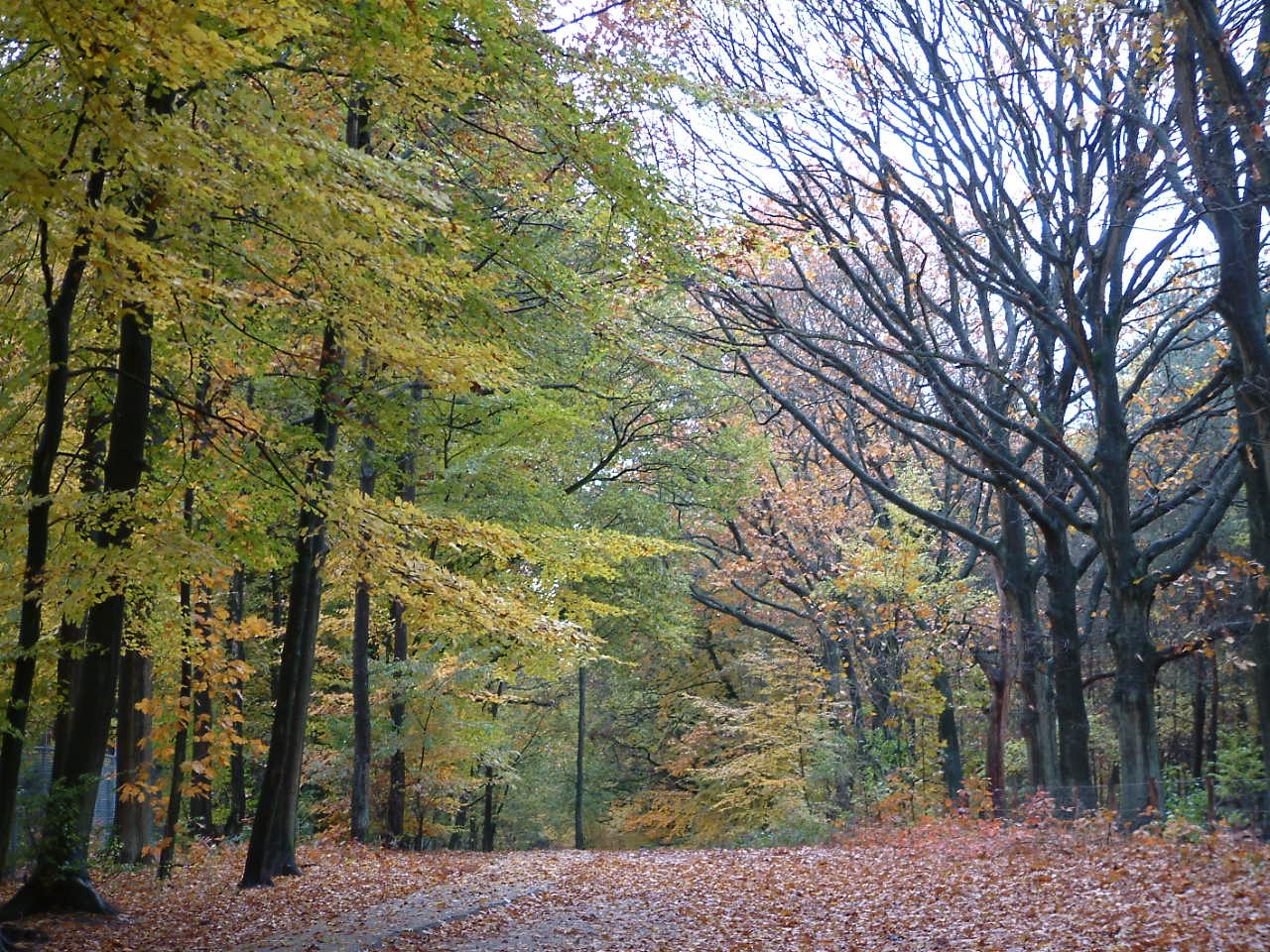 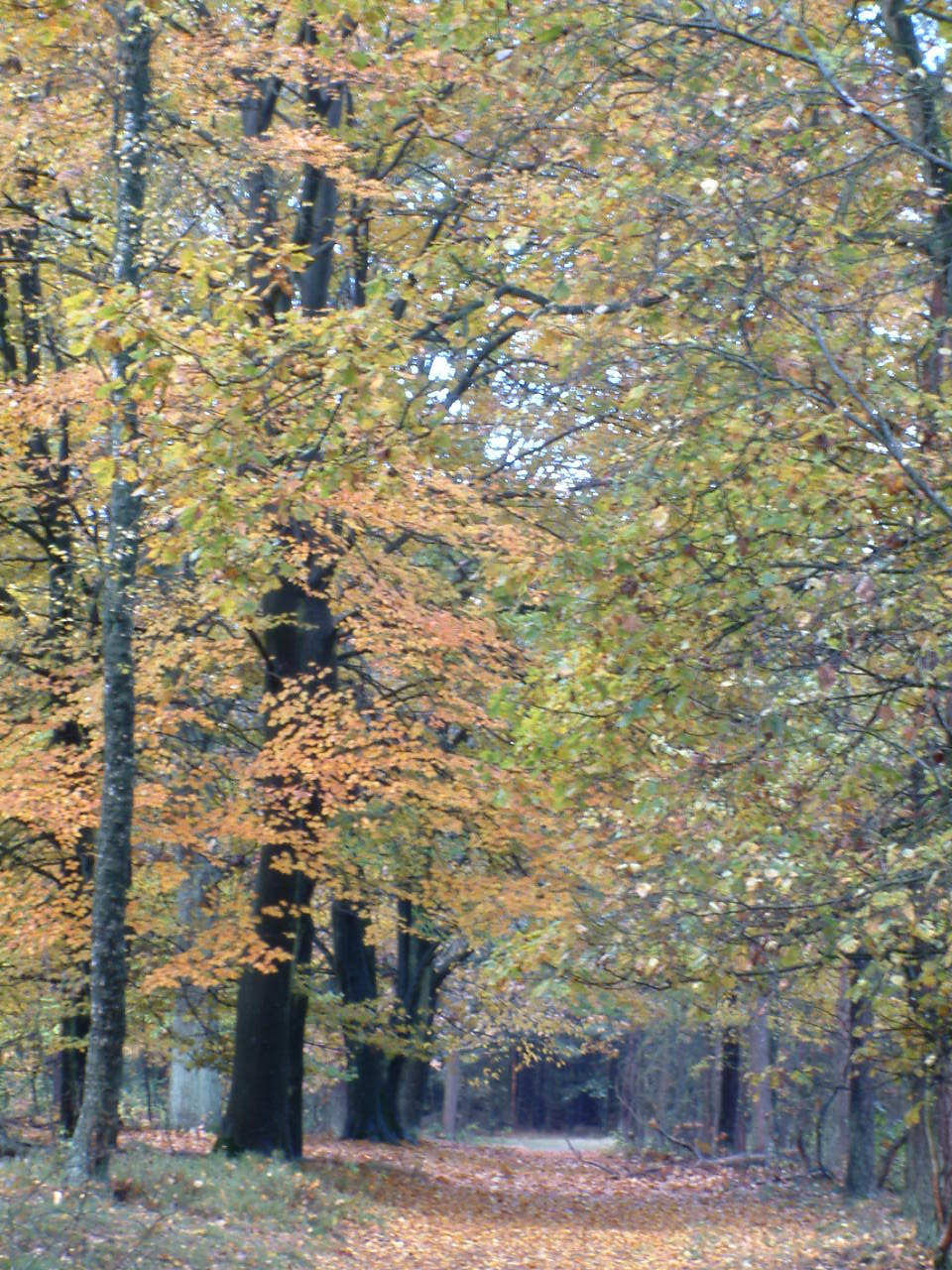 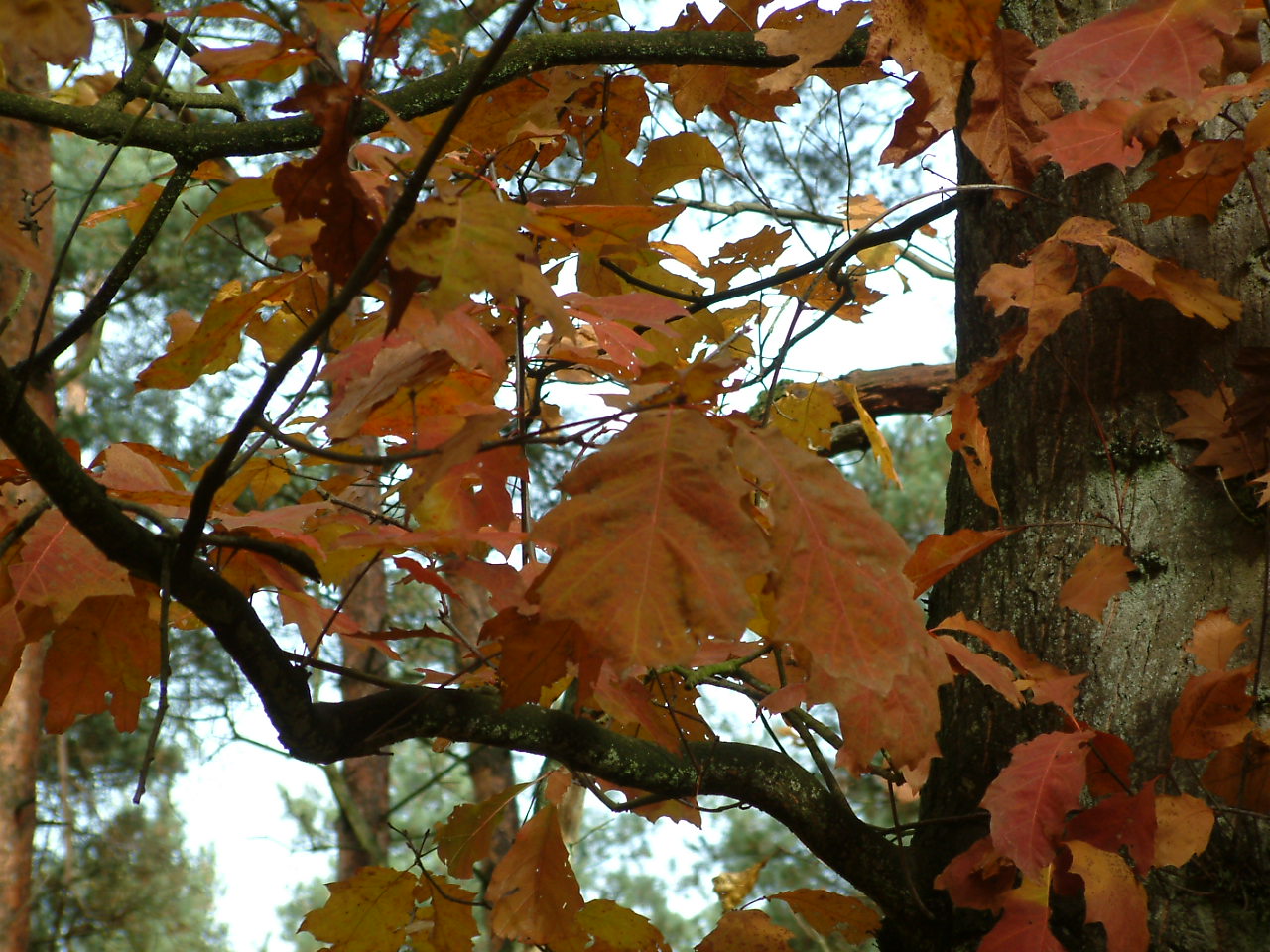 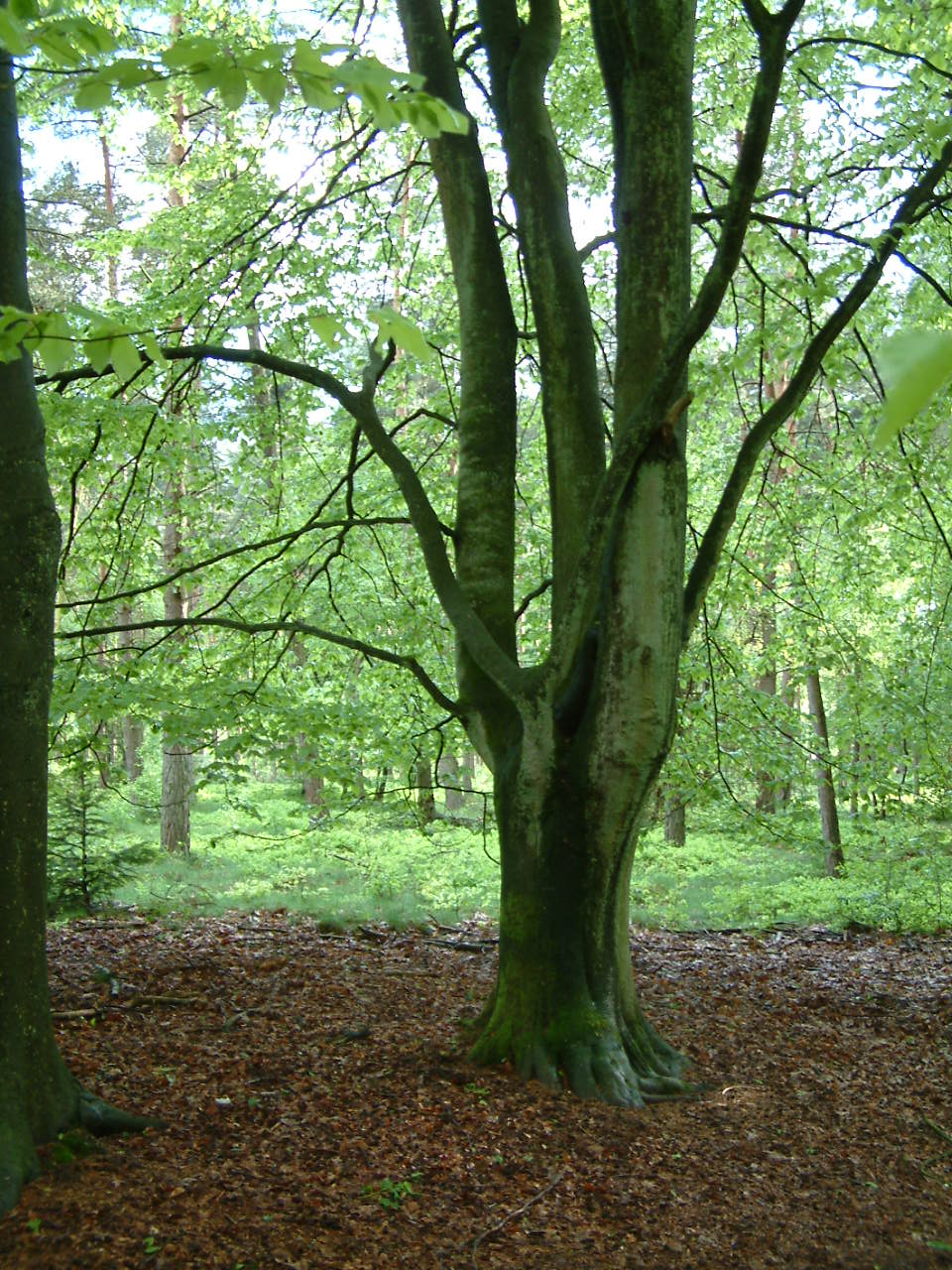 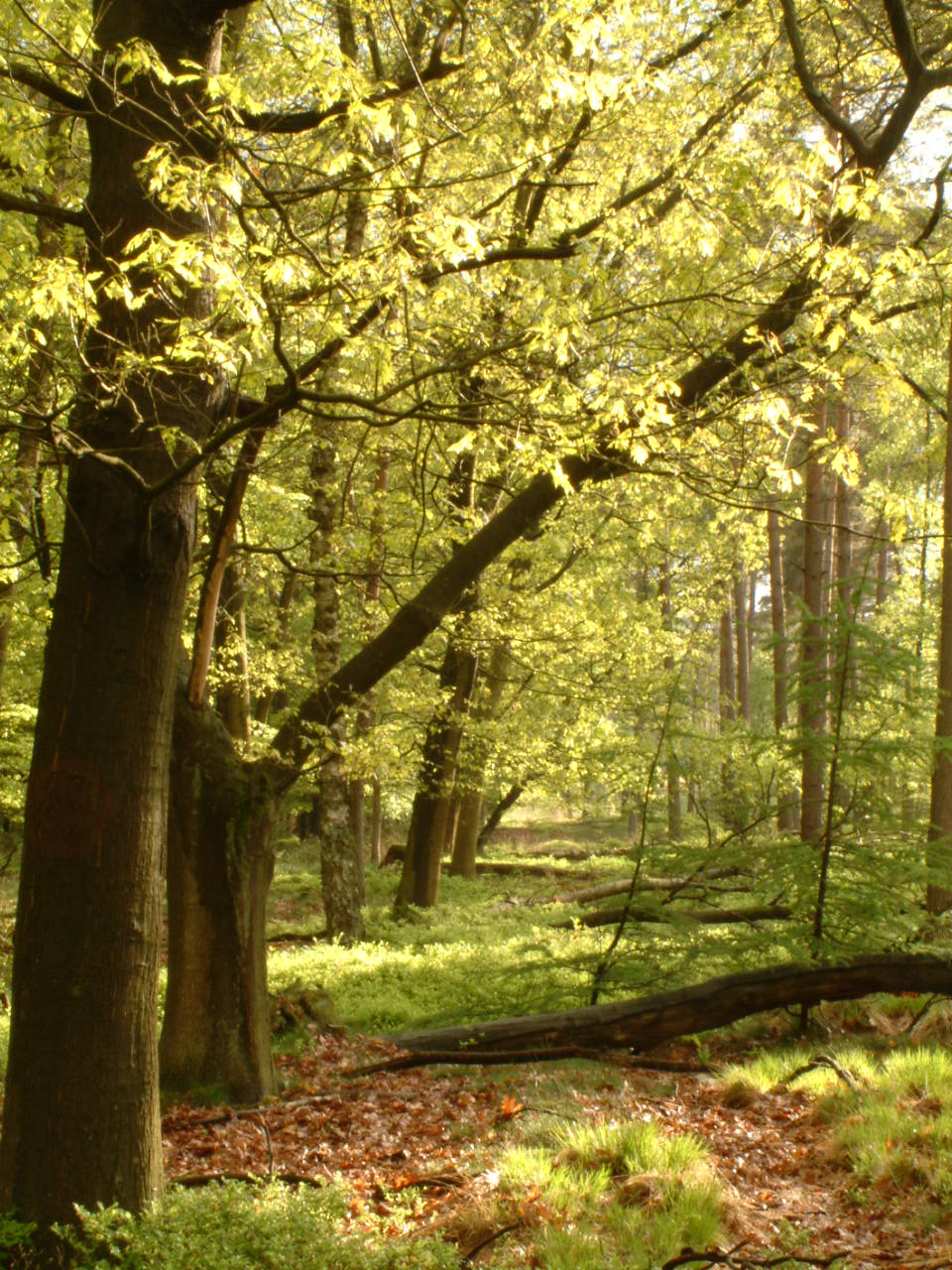 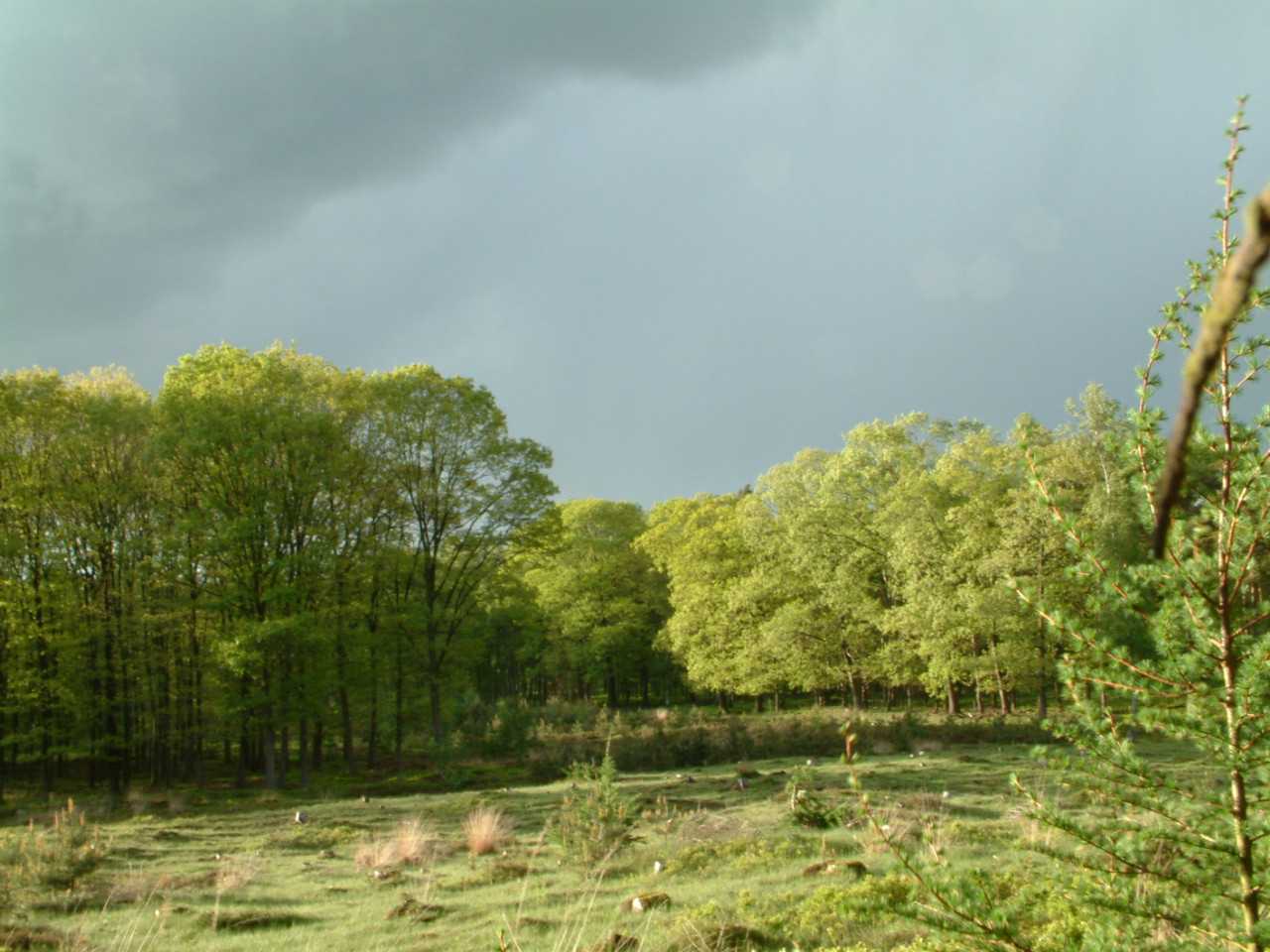 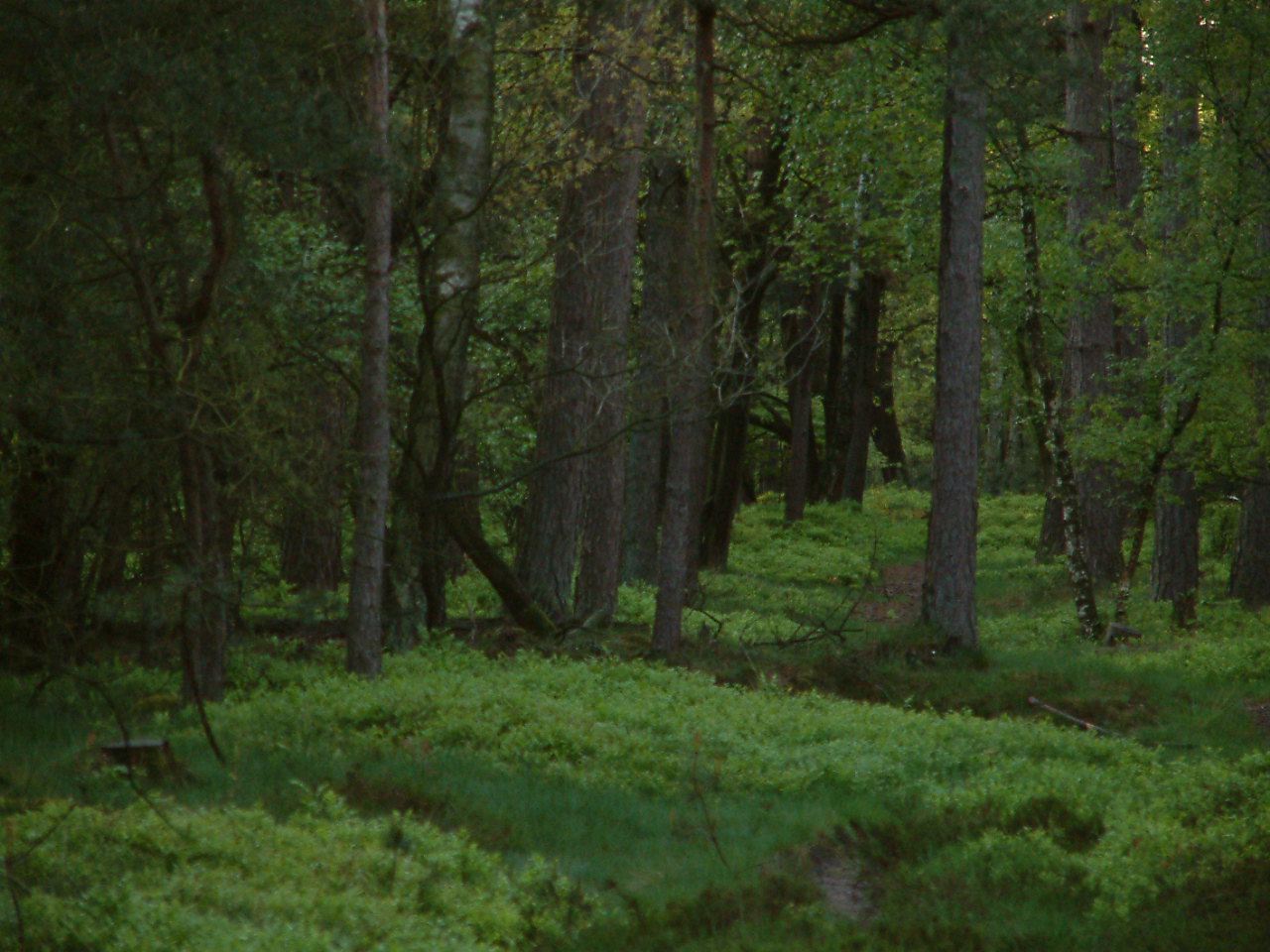 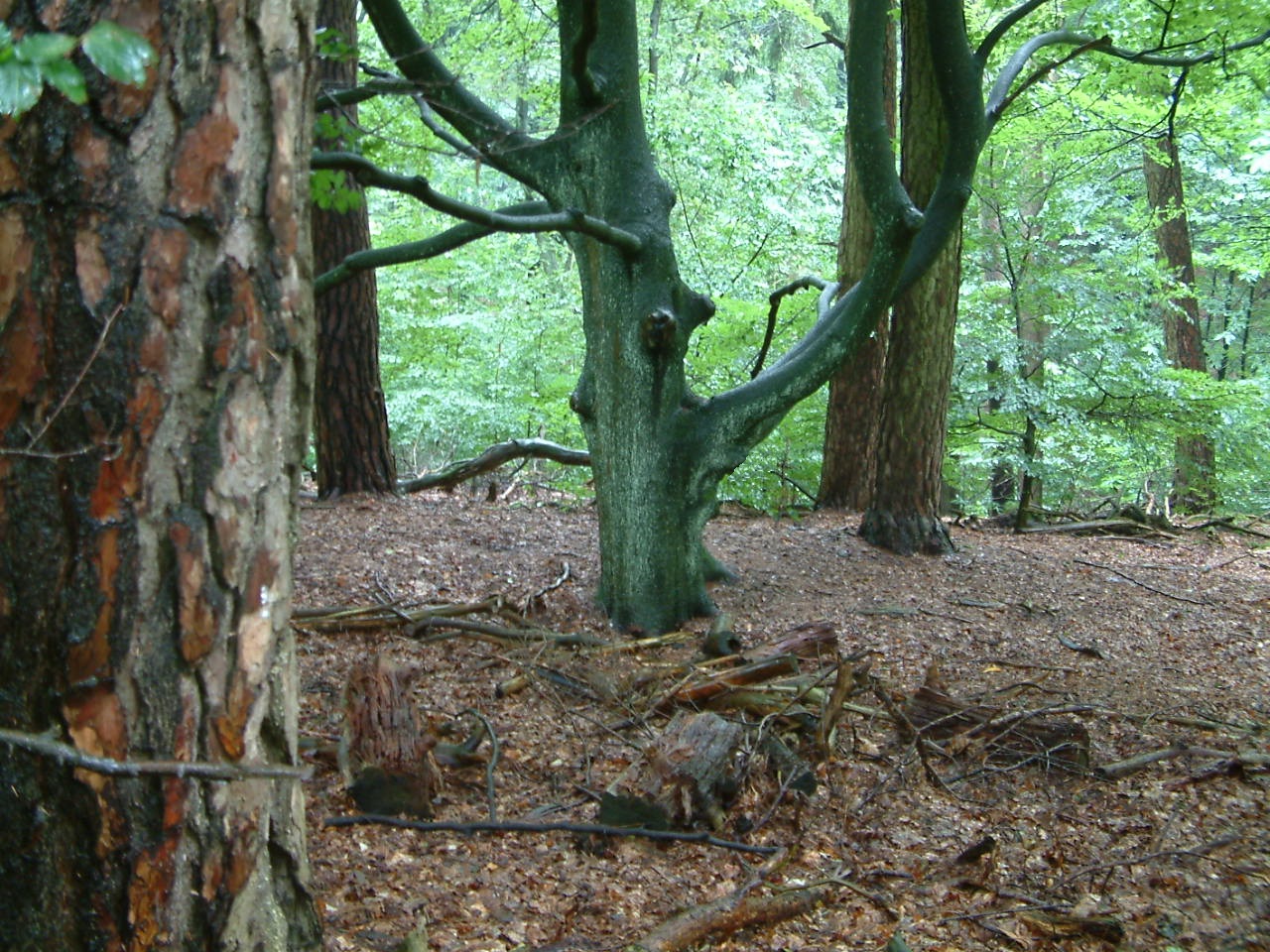 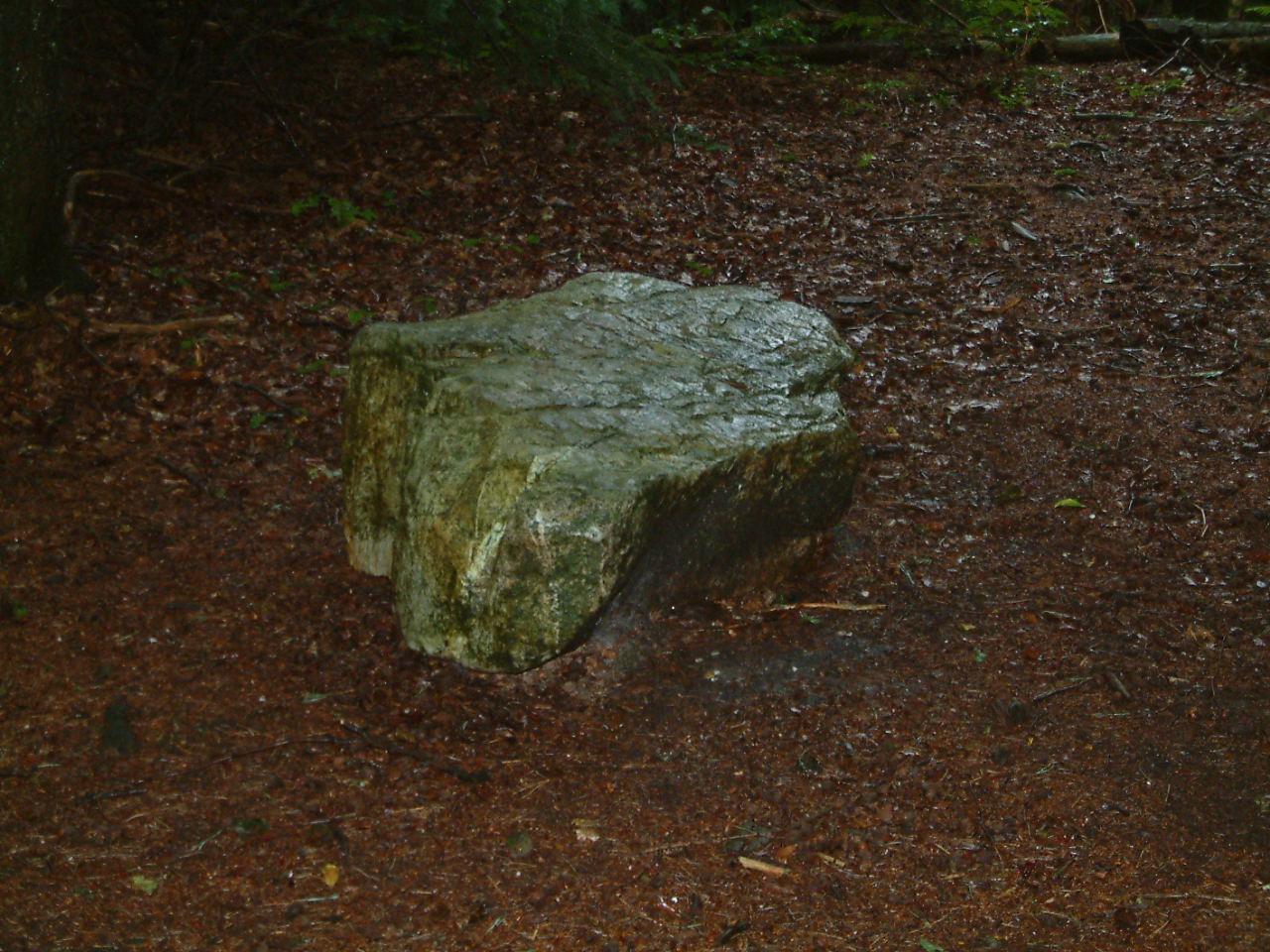 Tijd nemen voor Natuurbeleving


Het Orgoon


Meditatie op het Leven
Beekhuizen
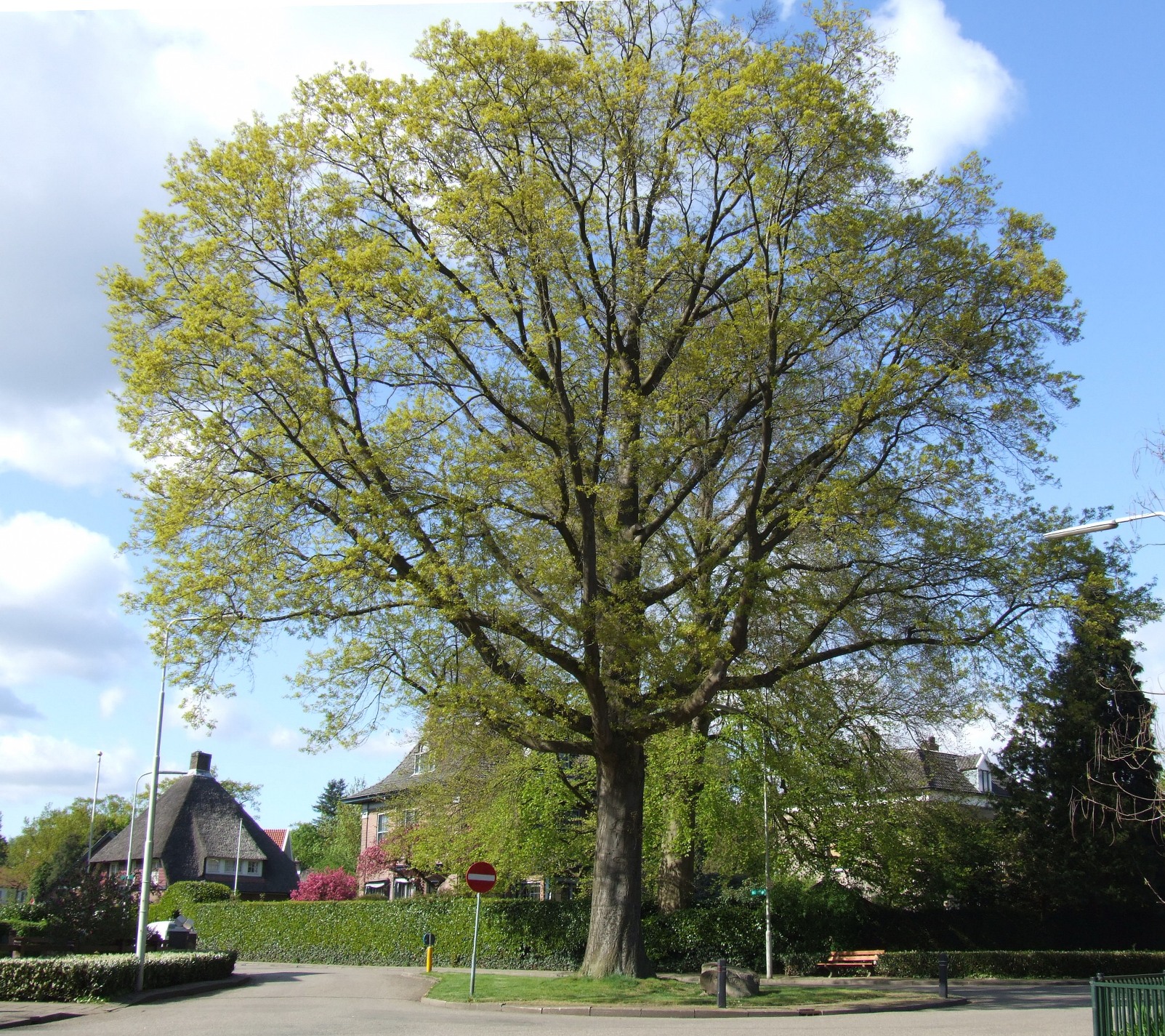 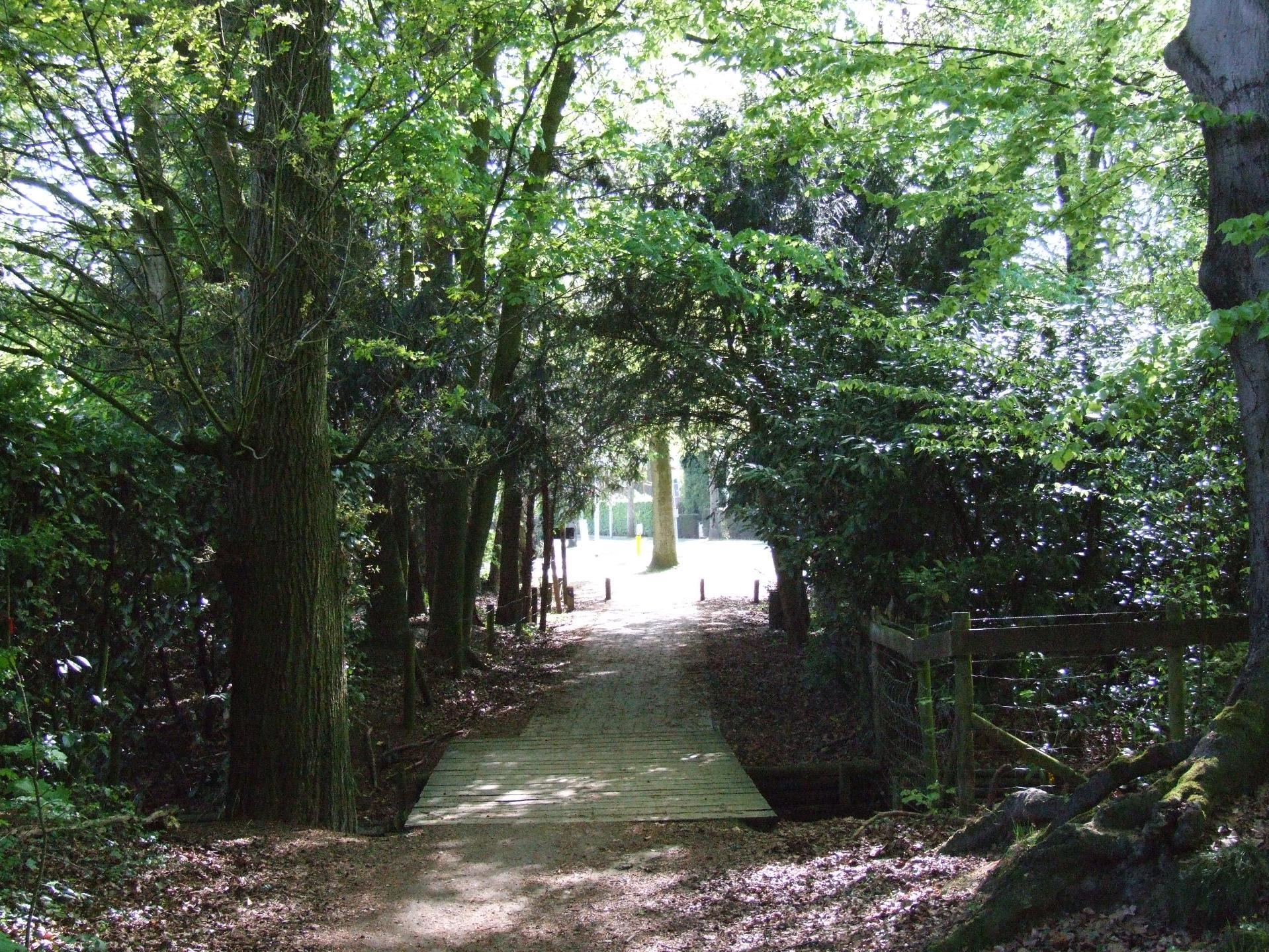 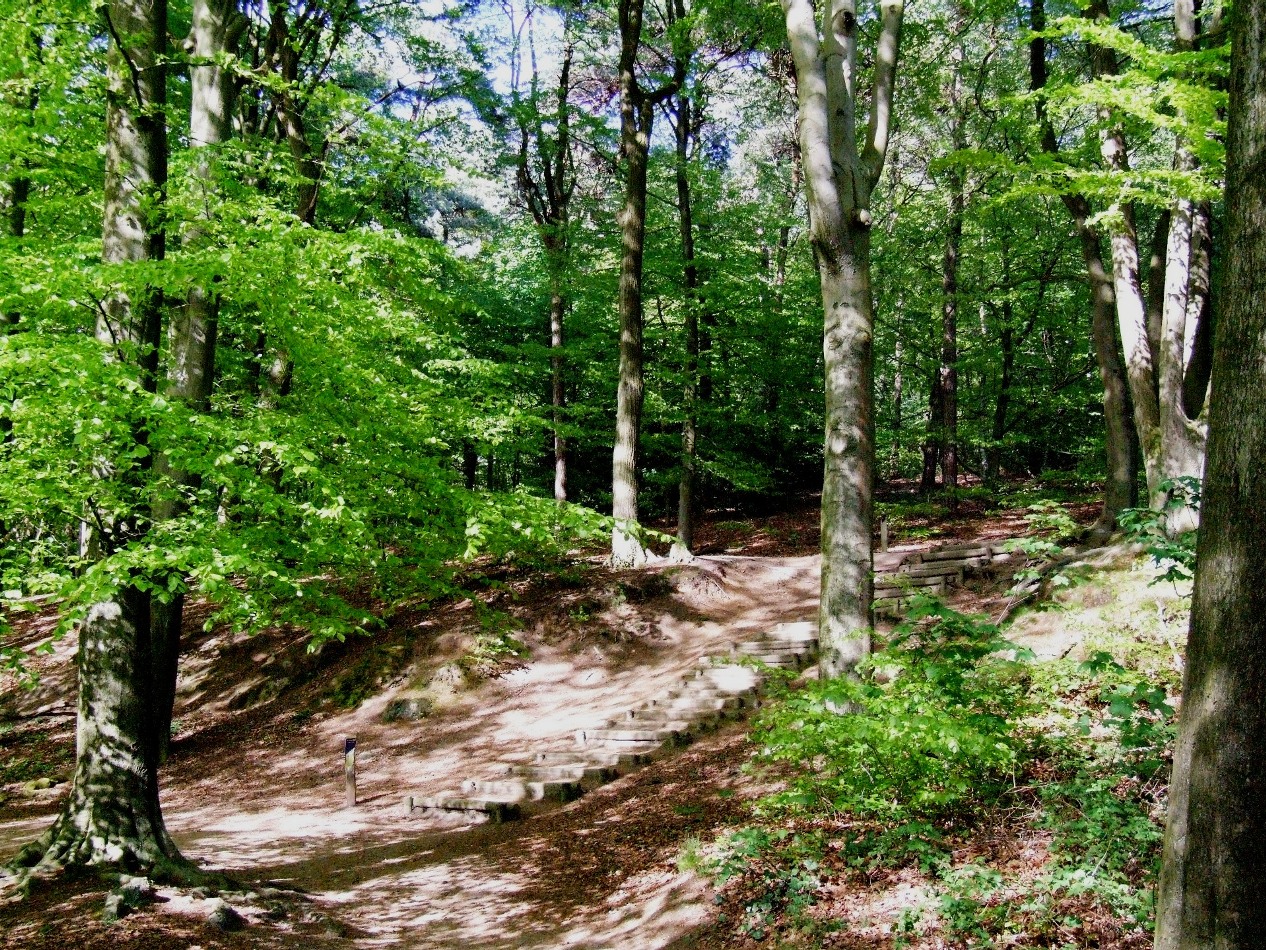 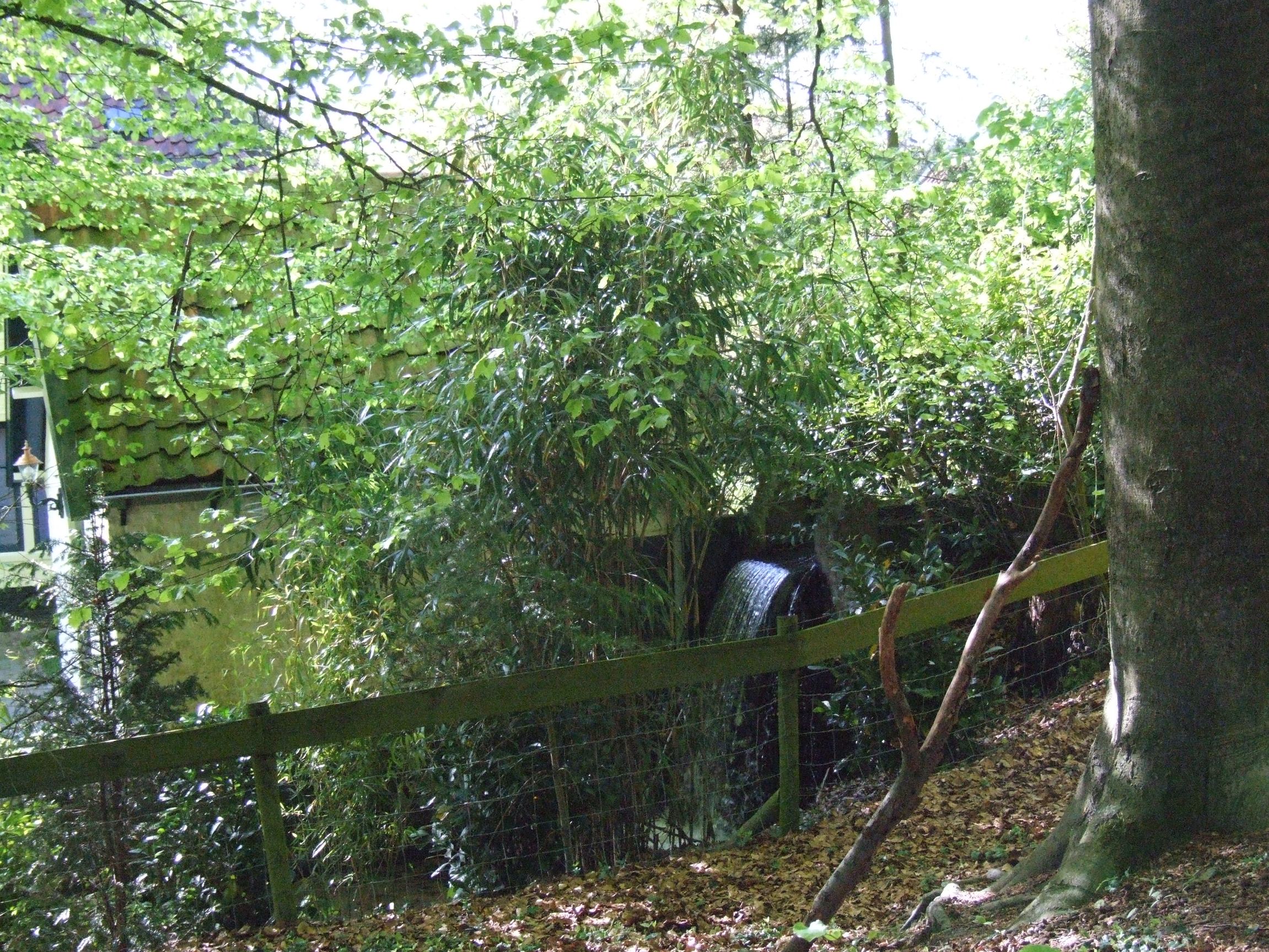 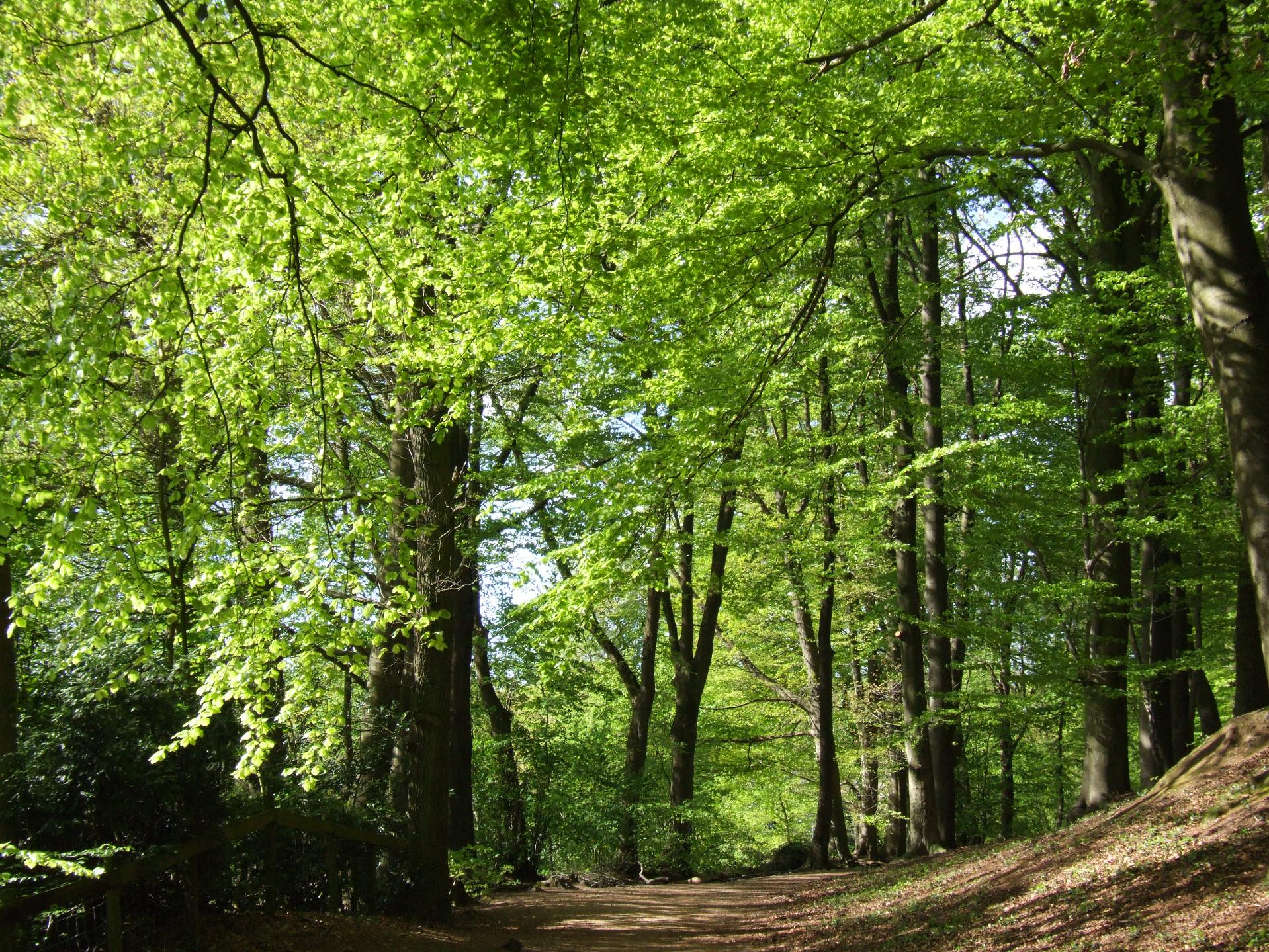 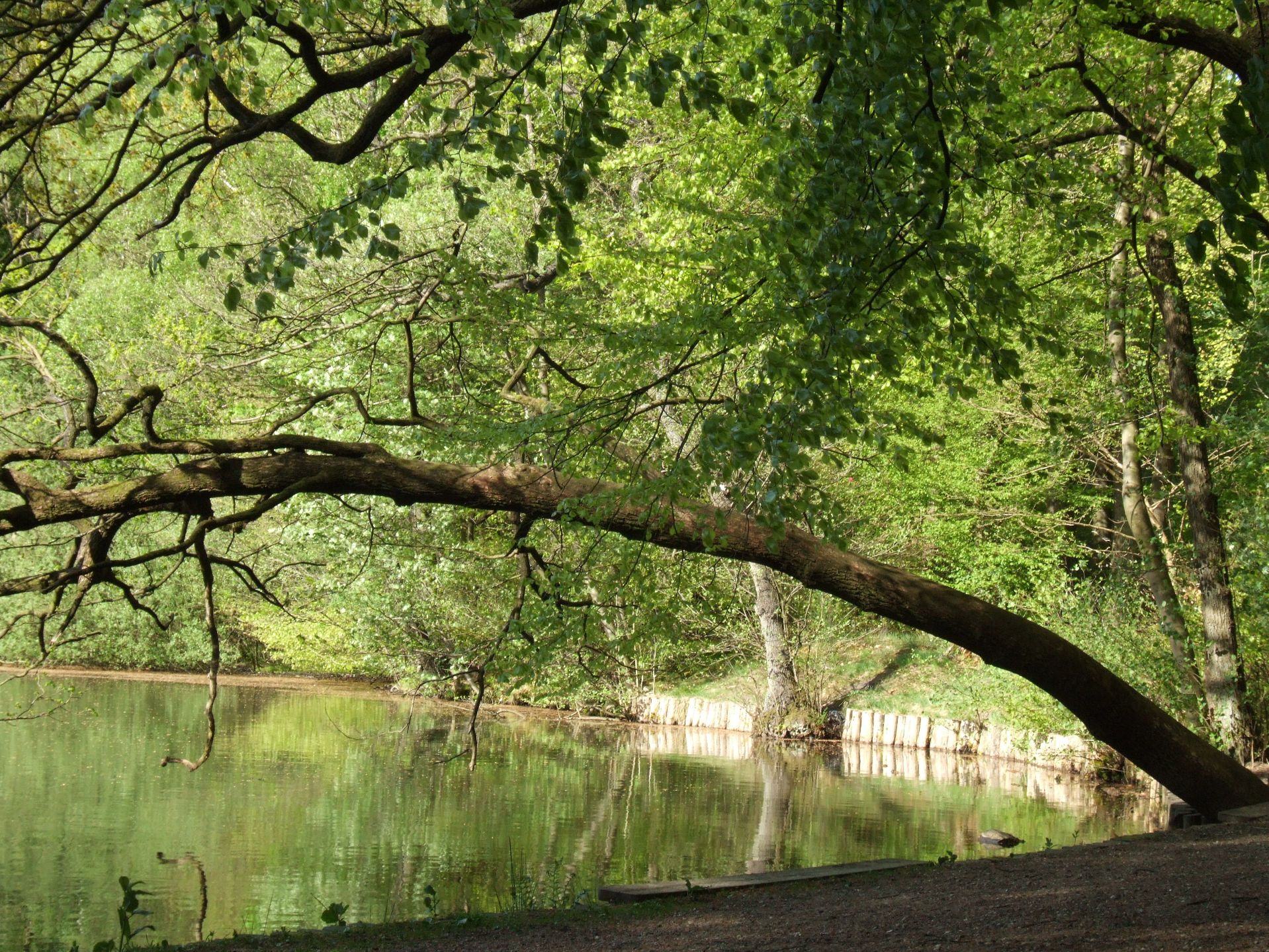 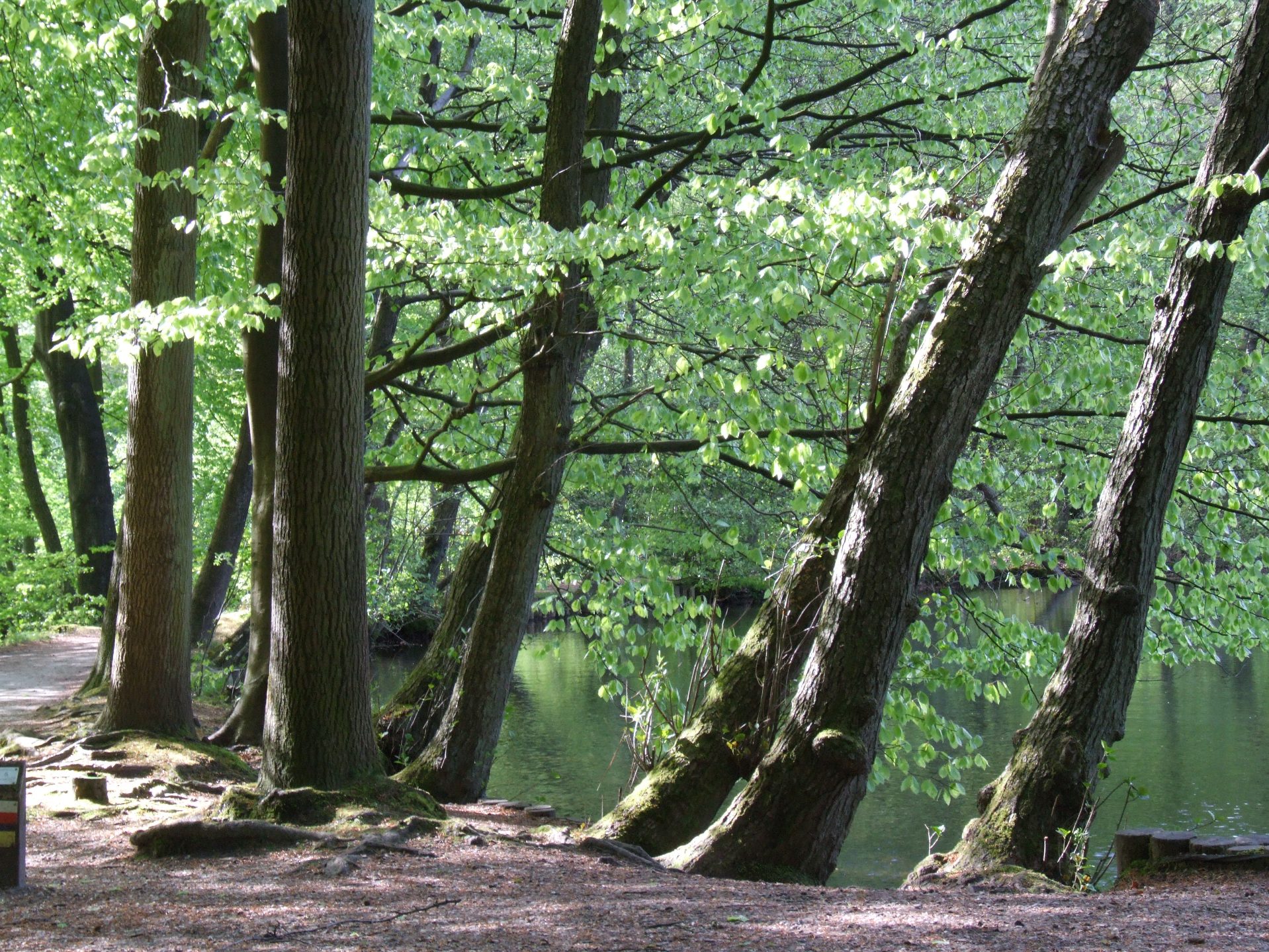 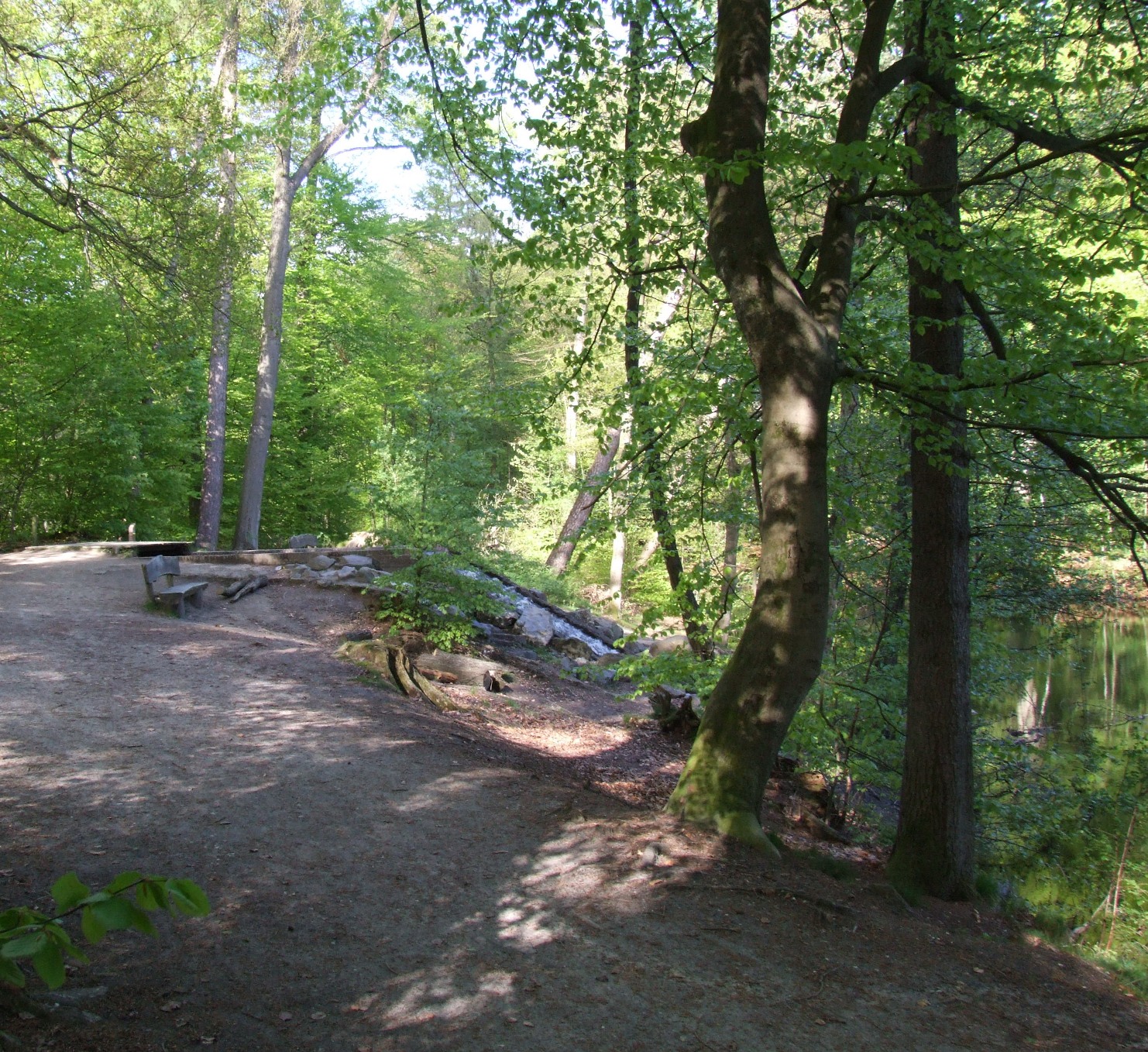 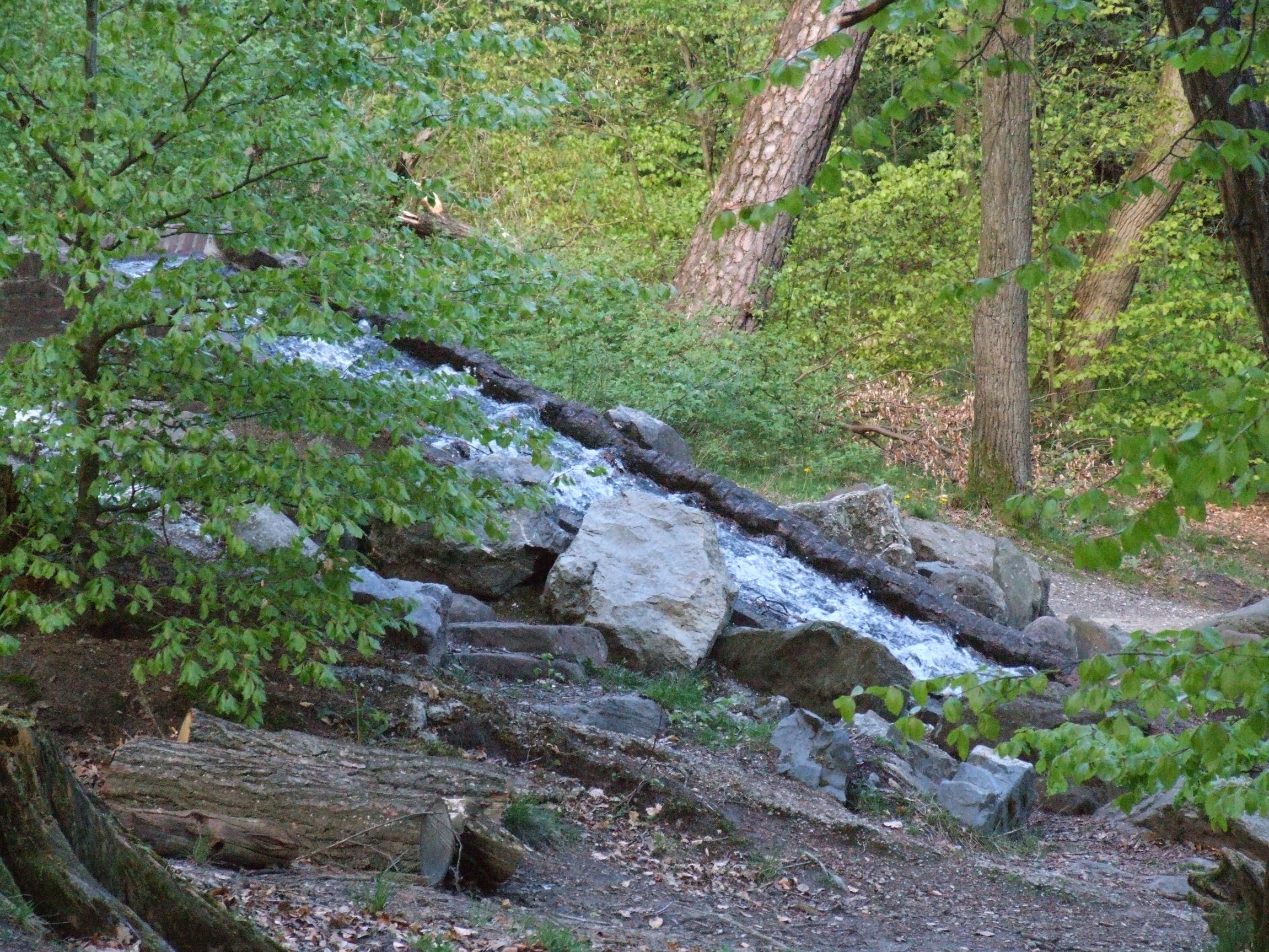 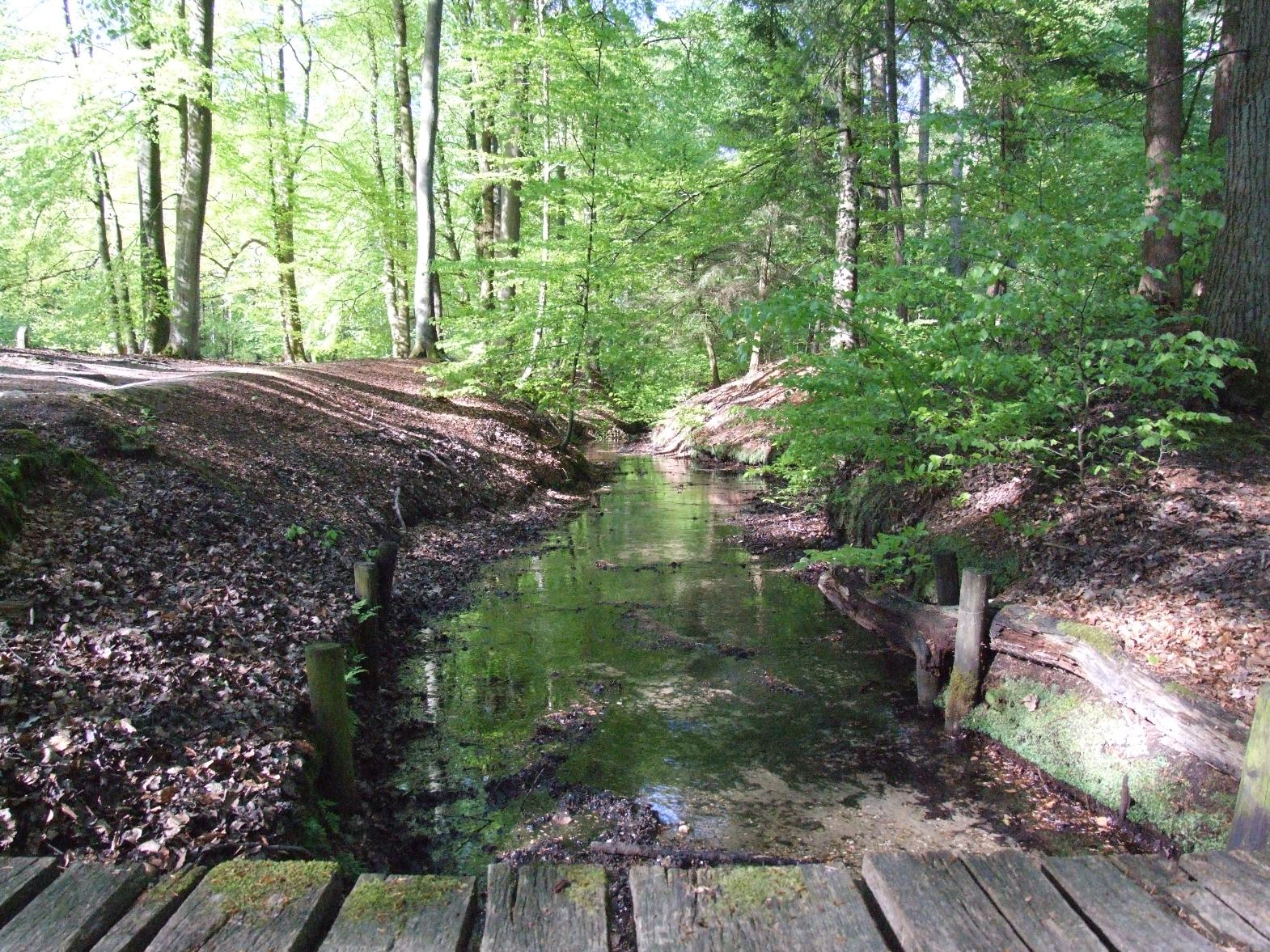 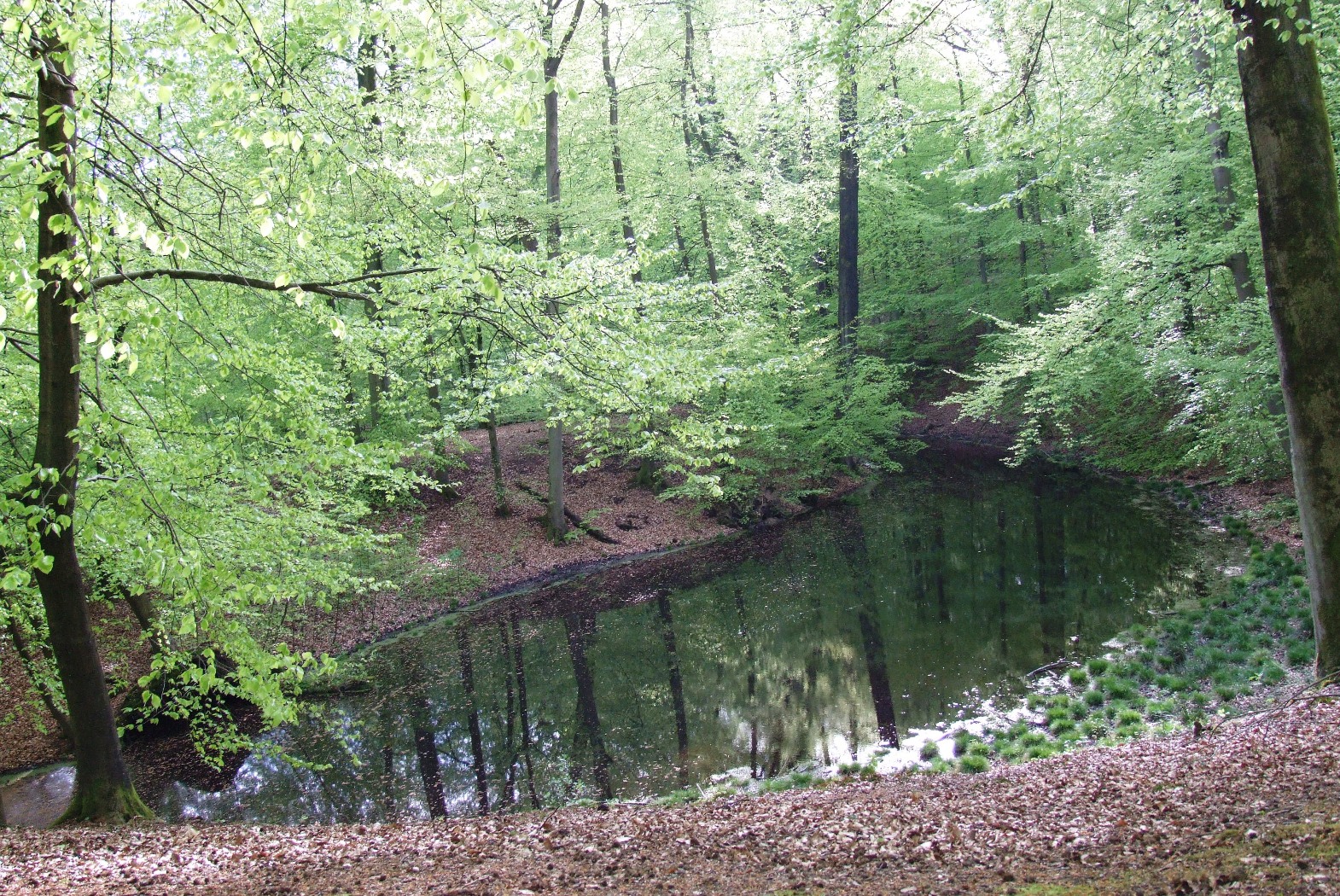 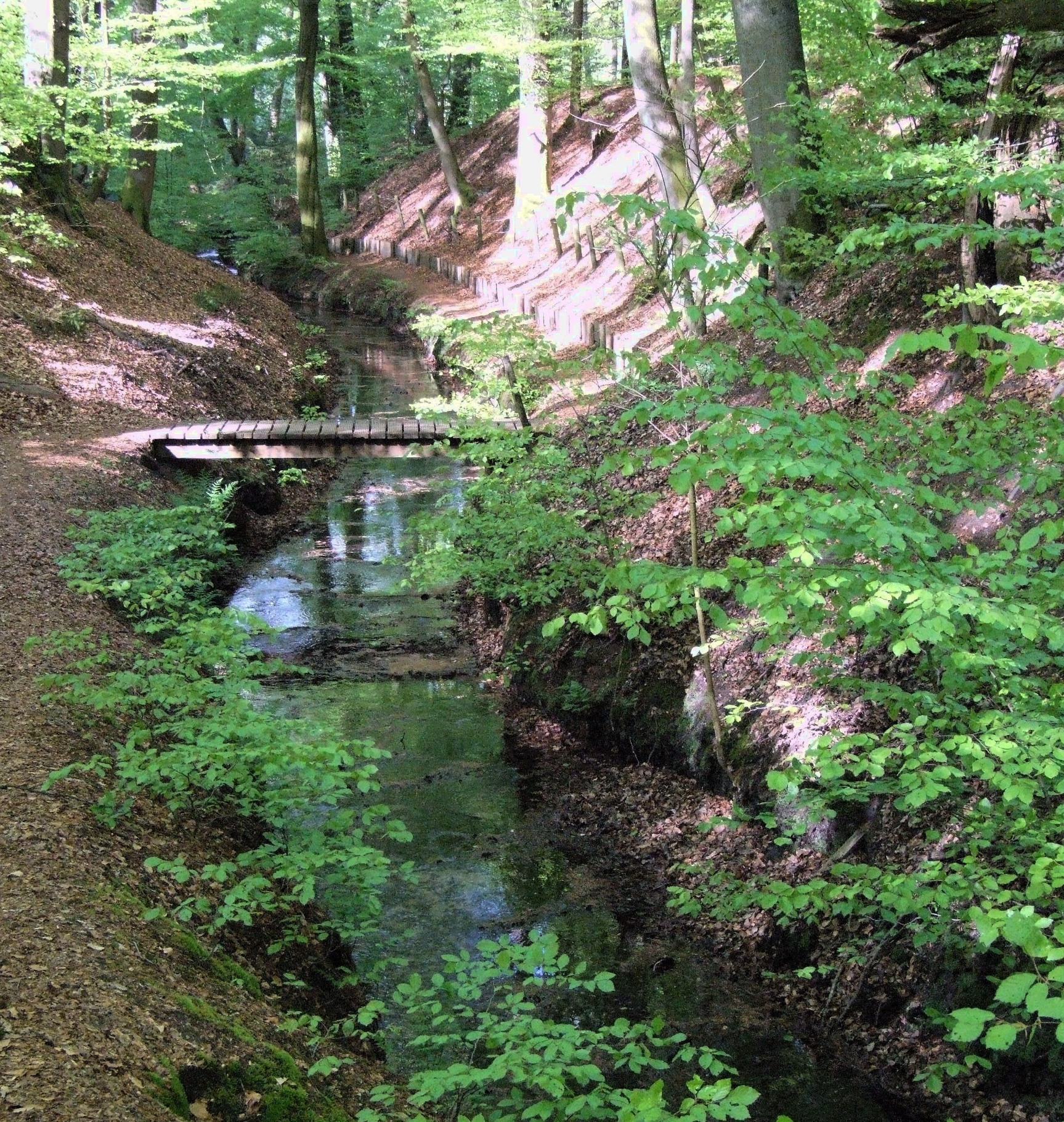 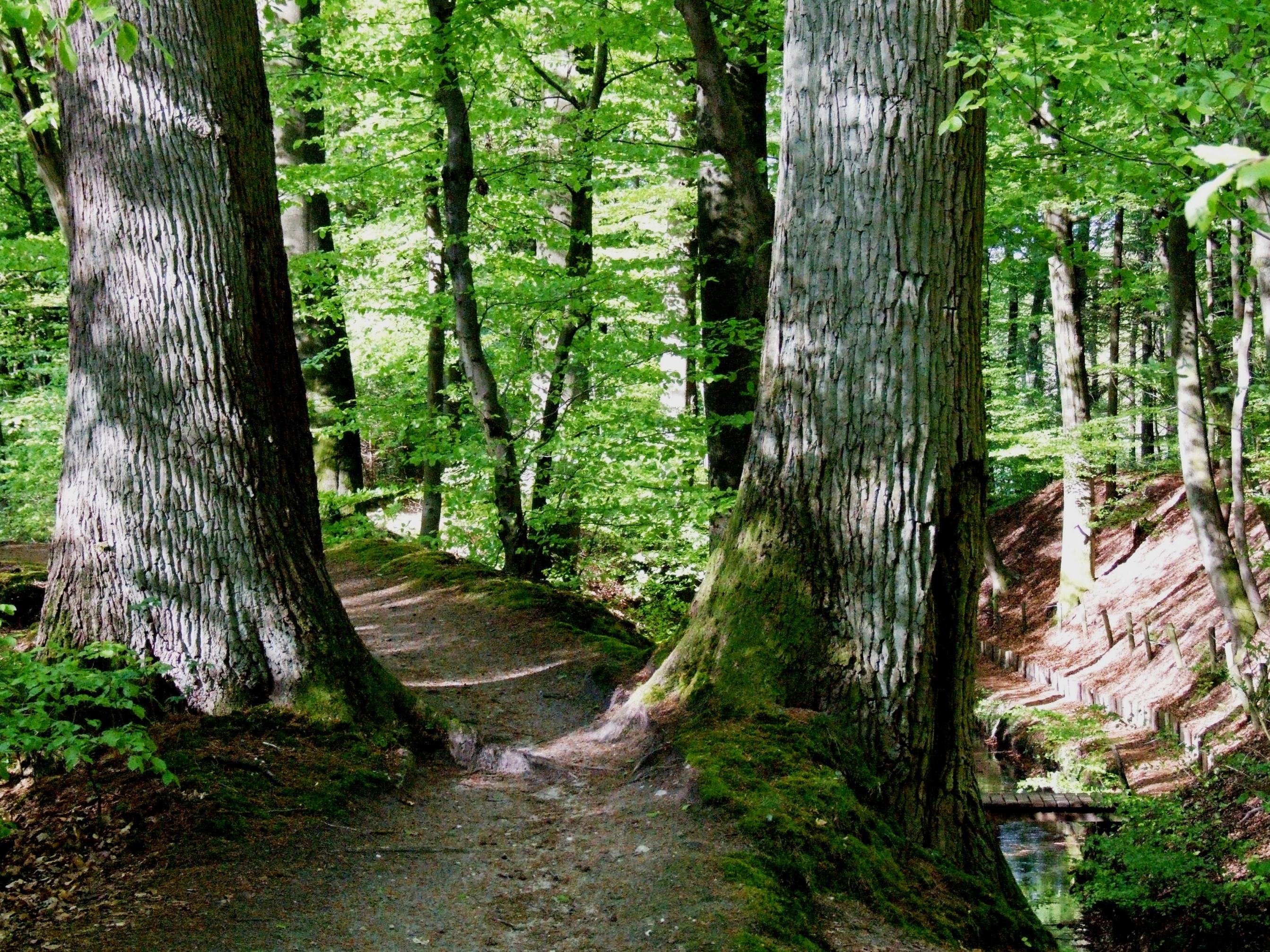 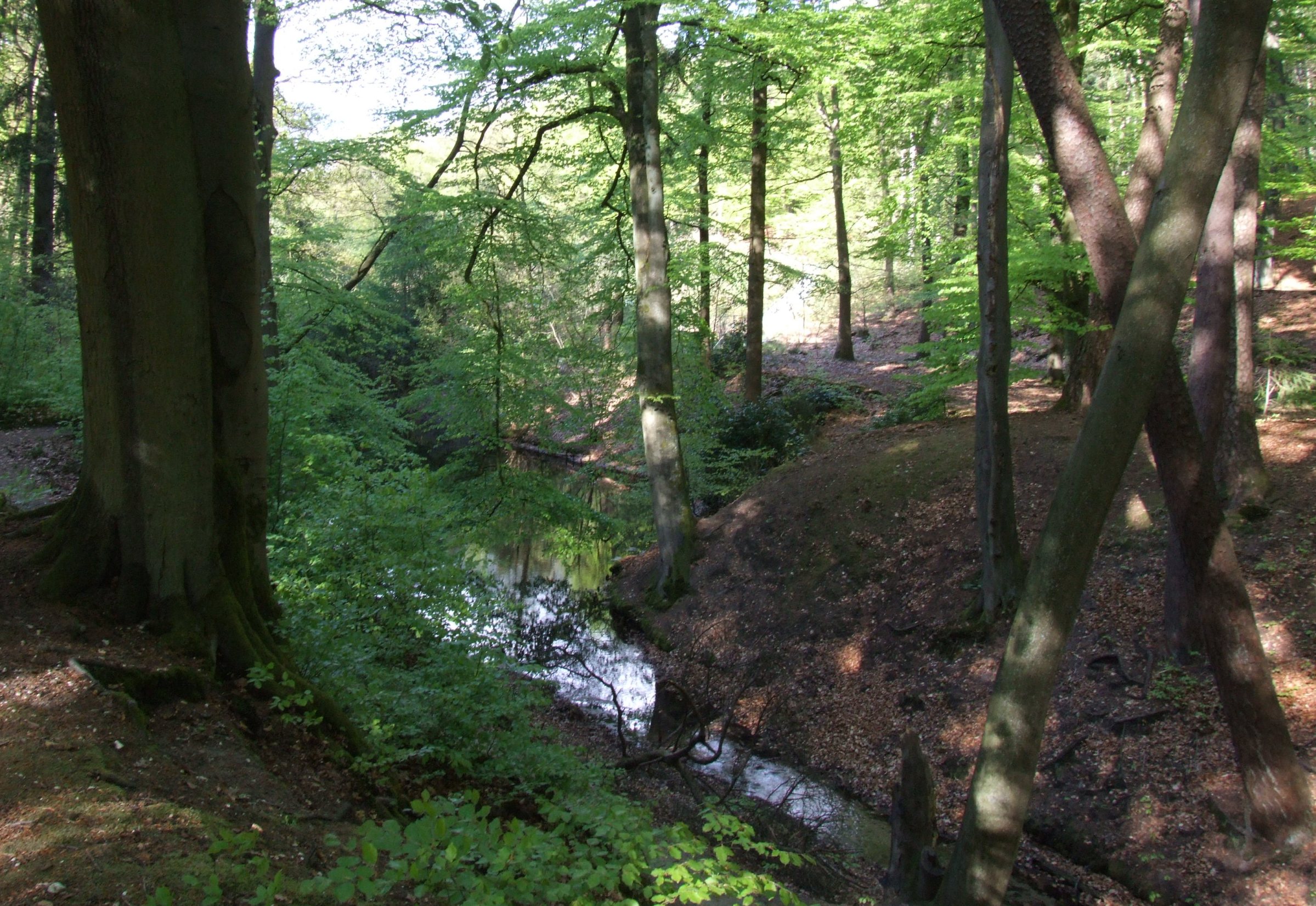